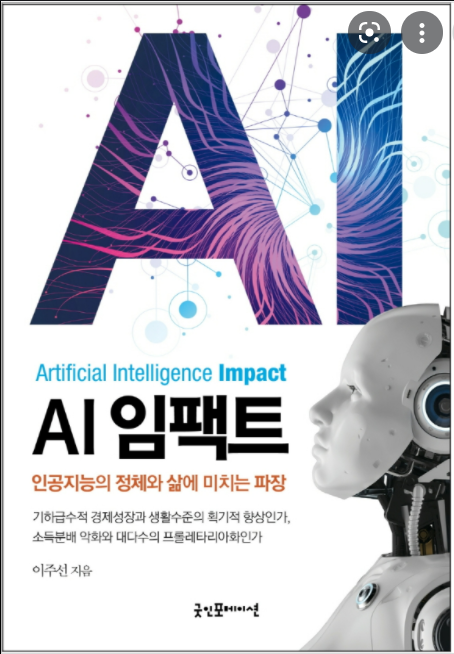 20240405 발표자료AI 임팩트 : 인공지능의  정체와 삶에의 파장 2024. 4. 5.(금)
이주선  
<기업&경제연구소장> 
<연세대 경영대학원 연구교수>
제1장 인공지능은 어디서 출발해서 여기까지 왔나? 1. 기원이 된 아이디어들과 앨런 튜링
2
1.1 연구의 기원이 된 아이디어들
     1) 데카르트(1637): 인간은 기계이다. 
     2) 라이프니츠(1666): 모든 개념을 제한된 수의 단순 개념조합으로 환원 가능하다.
     3) 보캉송(1737):  최초 자동인형 ‘플루트 연주자’ 제작
     4) 라 메트리(1747): 자동인형을 능가하는 인공지능형 자동인형 출현 예견
     5) 러브레이스(1842): 해석기관, 최초의 컴퓨터 언어의 창조 및 인공지능 가능성 최초 언급
1.2  현대  인공지능의 시발점과 앨런 튜링
     1) 튜링(1936): 튜링 기계/ (1950):  생각하는 기계 구현 가능성 분석, 튜링 테스트 제안 
     2) 매컬러 & 피츠(1943): ‘매컬러-피츠 모델’, 현대 신경망의 실체 
     3) 민스키(1951): 진공관으로 세계 최초 신경망 컴퓨터 SNARC 제작
제1장 인공지능은 어디서 출발해서 여기까지 왔나?1.  기원이 된 아이디어들과 앨런 튜링2. 1차 황금기: 다트머스 회의와 기호주의 인공지능
3
4) 기호주의 학파의 등장(1950년대 중반)
        ① 사람의 지식을 모두 기호로 만들어 기호들의 관계로 표현하면 컴퓨터가 지능을 가질 수 있다.       
        ② 뉴얼 & 사이먼(1956): ‘논리 이론가’ – 최초 인공지능 시스템
2.1  다트머스 회의(1956)
     1) 주관: 맥카시(다트머스대), 민스키(MIT), 섀넌, 로체스터(IBM)
     2) ‘인공지능’이란 용어, 인공지능 학문 분야와 과학 분야의 공식적 시작
2.2  1차 황금기(1956-1974):
      1) 기호주의 인공지능들 ① 검색 트리/ ②자연어 처리/ ③마이크로 월드
      4) 알고리즘이 대수학 문제를 풀고, 기하학 정리를 증명하고, 영어를 학습했다.
제1장 인공지능은 어디서 출발해서 여기까지 왔나?2. 1차 황금기: 다트머스 회의와 기호주의 인공지능
4
2.3 1차 황금기: 낙관적 전망들
     1) 굿(1965): 초지능기계(Ultra-Intelligent Machine) – 사람이 마지막 발명하는 기계
     2) 사이먼(1965): 20년 내 기계가 사람이 할 수 있는  모든 일을 할 것이다.
     4) 민스키(1965): 20 세기 이내에 인공지능을 만드는 문제가 거의 해결될 것이다.
2.4 1차 황금기: 투자와 지원
     1) 미국 ARPA(DARPA): 인공지능 투자의 획기적 확대
        ① MIT CSAIL, CMU의 CMU 프로젝트, Stanford 프로젝트에 1963년부터 매년 각 300만 달러 지원    
        ② ARPA(1960년대 초)의 직접적인 “음성 인식” 기술 개발 시작 → 애플의 ‘Siri’로 결실
     2) 영국: Edinburgh 대학교에 인공지능연구소 설립 투자
제1장 인공지능은 어디서 출발해서 여기까지 왔나?2. 1차 황금기: 다트머스 회의와 기호주의 인공지능3. 1차 암흑기: 미, 영의 인공지능 지원 철회
5
2.5 1차 황금기: 연결주의 학파의 태동
     1) 기호주의 학파 논리 비판: 드레퓌스, 왓슨, 로쉬, 카네만 등
        ① 사람이 문제를 해결할 때 논리를 거의 사용하지 않는다.
     2) 연결주의 학파 논리* 주장: 로젠블랏(1957) - 퍼셉트론[단층 신경망] 제작
        ① 사람 두뇌는 신경망이므로, 이와 유사한 구조를 컴퓨터에 만들면 지능을 가질 수 있다. 
3.1 1차 암흑기(1974-1980) 도래의 원인 
     1) 기호주의 인공지능의 한계들
        ① 컴퓨터의 컴퓨팅 파워 한계 ② 학습용 데이터 부족 ③ 학습 방법 개발 답보 상태 ④ 문제의 복잡성 확대와 컴퓨터의 처리능력 결여 ⑤ 컴퓨터 비전, 음성 인식에서 난제 부각 ⑥ 상식(common sense) 결여로 현실 대처능력 부족
제1장 인공지능은 어디서 출발해서 여기까지 왔나?3. 1차 암흑기: 미, 영의 인공지능 지원 철회4. 2차 황금기: 전문가 시스템과 일,미,영의 각축
6
2) 연결주의 인공지능 비판과 연결주의 신경망 연구의 초토화
        ① 민스키 & 파퍼트(1969): 퍼셉트론에서 로젠블랏의 ‘퍼셉트론이 XOR(비선형성) 문제를 해결할 수 없다.’는 정리를 (수학적으로) 증명
3.2 1차 암흑기의 전개 상황: 투자와 지원 철회
     1) 미국: ① 1966: 기계 번역(MT) 프로젝트들에 대한 지원 전면 중단 
                ② 1976: CMU의 CMU 프로젝트 300만 달러/년 음성인식 연구 지원 철회
     2) 영국: ① 라이트힐 보고서(1973): 인공지능 연구의 문제점 조사 및 심각한 비판 
                ② 결과: 에딘버러 대학교 인공지능연구소 해체
4.1 전문가 시스템의 성공과 기업들의 투자 시작
     1) 전문가 시스템들: ①DENDRAL ② MYCIN ③XCON 
     2) 기업의 1억 달러 이상 투자 확대(1985): Symblics, Lisp Machines, IntelliCorp, Aion 등
제1장 인공지능은 어디서 출발해서 여기까지 왔나?4. 2차 황금기: 전문가 시스템과 일,미,영의 각축
7
4.2 일,미,영의 인공지능 투자 재개
     1) 일본: 제5세대 컴퓨터 프로젝트(1982): 8억 5천만 달러 지원 계획 
     2) 미국: DARPA 전략적 컴퓨팅 이니셔티브(1983-1993)에 10억 달러 지출
        ① Cyc 프로젝트 – 모든 상식을 기계에 주입 시도; 
            ⓐ배경: 일본의 인공지능 연구를 미국이 뛰어넘어야 한다는 국가적 경쟁 목표
            ⓑ 국가협동연구법 입법 컨소시엄 소속 ‘대기업간 담합’ 허용[반트러스트법 예외 적용] 
     3) 영국: 알비(Alvey) 프로젝트(1983-1987)에 3억5천만 달러 투자
제1장 인공지능은 어디서 출발해서 여기까지 왔나?4. 2차 황금기: 전문가 시스템과 일,미,영의 각축
8
4.3 신경망(연결주의 인공지능 방법론) 연구 명맥 유지
     1) 신경망 연구의 명맥 유지 
        ① 웨어보스(1974): 역전파(backpropagation) 알고리즘 제안
        ② 힌튼 & 세이노프스키(1984):  볼츠만 머신 제작
        ③ 루멜하트, 힌튼 & 윌리엄스(1986): 퍼셉트론의 XOR 문제 해결과 경사의 발산과 소멸 문제를 해결하는 역전파 공식 제안[”오류 역전파를 통한 단어의 분산표상 학습”]
4.4 2차 황금기 평가 및 소결
     1) 전문가 시스템을 넘어서는 진전이 이루어지지 못했다.
     2) 신경망 연구는 명맥은 유지했으나 여러 기술적 제약요인들이 많아 비교우위가 없었다.
제1장 인공지능은 어디서 출발해서 여기까지 왔나?4. 2차 황금기: 전문가 시스템과 일,미,영의 각축5. 인공지능의 겨울과 기계학습의 등장 및 약진
9
5.1 인공지능의 겨울(1988-1993)
     1) 원인: ① 전문가 시스템이 데스크 탑보다 가성비 낮음 ② 신경망은 답보상태
     2) 결과: 1987년 어느 날, 시장 전체 가치 1억 달러의 절반이 하룻밤 사이에 하락
     3) 정부의 투자와 지원 재철회
        ① 일본: 제5세대 프로젝트의 부실 인정 및 인공지능 연구 지원  중단(1991) 
        ② 미국: DARPA, 전략적 컴퓨팅 이니셔티브 재검토 및 인공지원 연구 지원 중단(1987)
5.2 지능형 에이전트의 등장과 기계학습의 약진
     1) 인공지능의 겨울 이후 인공지능 연구의 한 주류: 지능형 에이전트 패러다임(1990년대 중반)
     2) 기계학습의 등장과 약진(1990년대 중반-2000년대): 다층 신경망들의 느린 학습 속도와 과적합 문제에 대한 해결 방법으로 용도는 정보 검색, 데이터 마이닝, e-커머스 등
제1장 인공지능은 어디서 출발해서 여기까지 왔나?5. 인공지능의 겨울과 기계학습의 등장 및 약진
10
5.3 고수를 능가하여 세상의 주목을 받는 인공지능들의 등장
     1) 딥블루(1997): IBM이 만든 체스 게임 인공지능 -  체스의 신 카스파로프에게 승리(1997.511)
        ① 성능: 인간 선수의 예측능력(10수) 능가 예측력(12수); 
        ② 한계: 규칙기반 인공지능 – 사람이 모든 규칙을 계산 직접 코딩
     2) 스탠리(스탠포드대, 2005) & 타르탄(CMU, 2007): DARPA 그랜드 챌린지 우승 자율주행 자동차들
     3) 왓슨(2011): IBM의 페루치가 개발한 심층신경망(DNN) 인공지능 
        ① “제퍼디! 퀴즈 쇼”에서 최다 상금과 최다 회수 우승자인 러터와 제닝스에 대승(2011.2)       
        ② 한계: 위키피디아 목록 단어에 대해서 파스 트리 방식으로 정답 검색
6.1 3차 황금기의 개막: ILSVRC와 딥러닝의 부활과 질주
     1) ILSVRC(이미지넷 대규모 이미지 인식 경연대회): 페이-페이 리 주관으로 2010년부터 매년 개최
제1장 인공지능은 어디서 출발해서 여기까지 왔나?5. 인공지능의 겨울과 기계학습의 등장 및 약진6. 3차 황금기: 딥러닝의 압승과 범용인공지능 가능성
11
2) 2012 ILSVRC에서 CNN 기반 ‘알렉스넷’이 우승
        ① 알렉스넷: 크리제프스키, 서스케버 & 힌튼(2012)이 제작한 컴퓨터 비전 인공지능 
           ⓐ 구조: 8개 신경망+GPU 기반 컴퓨팅+CNN
           ⓑ 성능: 오류율을 26%에서 16%로 축소(cf. 과거 알고리즘들은 오류율 0.1% 축소도 어려웠다) 
     3) 2013년 이후 ILSVRC에서는 CNN 기반 딥러닝 알고리즘들이 모두 우승
        ① 에스이넷(2017): 오류율 2.3% 이하, 사람 오류율(5%)의 절반 이하 기록 우승 
6.2 3차 황금기의 개화: 4차 산업혁명 시대의 출발 
     1) 학계에서 기업으로 연구 중심 전환
        ① 구글, IBM, MS 등이 신경망 이용 ‘음성 인식’ 연구에 박차를 가하면서 연구 붐 시작
           ⓐ 구글 & 응(2012): 컴퓨터가 ‘레이블 없는 데이터’를 학습해서 사람과 고양이 사진 분류
           ⓑ 구글, 인공지능 비서 “나우(Now)”(2012)/ 캡션 제너레이션(2014)/ 기계번역 구글번역기(2016)
제1장 인공지능은 어디서 출발해서 여기까지 왔나?6. 3차 황금기: 딥러닝의 압승과 AGI 가능성
12
2) 4차 산업혁명 시대의 출발(WEF, 2016)
        ① 4차 산업혁명 핵심기술 중 하나로 “인공지능” 기술 지목 – 인공지능이 사람 두뇌를 대체할 것
        ② 디지털화와 인공지능 발달로 경제, 사회적 진보 가능성이 높다. 
        ③ 인공지능 기술 포함 ‘와해성(disruption) 신기술들’이 ‘특이점’을 발생시킬 수 있다.
        ④ 인공지능 투자의 재폭발: GAFA를 포함한 테크 기업들의 투자 붐 + 범 세계적인 이목 집중
6.3 알파고 시리즈와 AGI 가능성 
     1) 알파고-판(2015): 딥마인드가 개발한 최초 바둑인공지능으로 유럽챔피언 판 후이 2단에게 5전승
     2) 알파고-리(2016.3): 한국 이세돌 9단을 4:1로 꺾은 알파고, 사람 기보 16만 건 학습 후 대국
        ① CNN 신경망 12개+TPU 48개 사용 분산 시스템 ② 사람들 기보 지도학습+자체 게임 강화학습 
     3) 알파고-마스터(2017.5): 중국 커제 9단(세계 랭킹 1위)을 3:0으로 완파 
        ① CNN 신경망 40개+TPU 4개 사용 단일 컴퓨터 시스템  ② 독자적 강화학습만으로 학습, 의사결정 능력 향상 ③ 컴퓨팅 파워 사용의 획기적 절감 실현
제1장 인공지능은 어디서 출발해서 여기까지 왔나?6. 3차 황금기: 딥러닝의 압승과 AGI 가능성
13
4) 알파고-제로(2017.10): 알파고-리에 100전 100승, 알파고-마스터에 89승11패
        ① 사람의 기보에 의한 지도학습 없이 바둑 규칙만으로 72시간 학습한 후 대국에서 승리 ② 빅데이터를 통한 지도학습이 필요 없는 인공지능의 탄생
     5) 알파-제로(2018.12): 하나로 바둑, 체스, 일본장기 등을 모두 할 수 있는 범용알고리즘
        ① 2인용 완전 정보 보드게임 모두를 할 수 있는 범용성을 강화한 알고리즘 – AGI에 보다 더 접근
        ② 완전 정보 게임에서는 더 이상 사람의 개입이 전혀 없이 사람의 한계를 추월하는 상태 도달
        ③ 한계 1: 플레이어 수가 2인으로 고정된 완전 정보 하 학습 및 의사결정에서만 작동
        ④ 한계 2: 불확실성 하 불완전 정보 하의 사람의 지능에 의한 최적 의사결정과는 비교 불가능
제1장 인공지능은 어디서 출발해서 여기까지 왔나?6. 3차 황금기: 딥러닝의 압승과 AGI 가능성
14
6) 알파-폴드(2018.12): 알파-제로 기술을 적용 단백질 접힘(folding) 구조를 파악하는 인공지능
        ① 멕시코 칸쿤에서 개최된 단백질 구조 예측 경연대회에서 인간 전문가들을 누르고 압승
            ⓐ 문제로 제출된  단백질 구조 43개 중 25개를 정확히 예측(cf. 2위 - 3개 예측)
        ③ 의의: 인공지능 기술의 영역을 게임에서 인류의 난제(날씨 예측, 기후 모델링, 자연어 이해 등)로 확장할 가능성 시사
     7) 알파-스타(2019.1): (온라인) 게임 인공지능
        ① 1주일 간 사람이 200년간 학습할 분량을 학습한 후, ‘스타크래프트 2’ 게임에서 평균 8분에 1회 꼴로 중상위권 유럽 프로게이머들인 TLO와 마나에게 10승 1패 승리 
        ② 게임 서버 배틀넷에서 최고 레벨인 ‘그랜드 마스터(상위 0.2%에 해당)’ 지위 획득(2019.10)
        ③ 의의: 불확실성 하 불완전 정보 게임들에서도 사람 지능과 대등하거나 월등한 역량을 과시 
        ④ 한계: 현실의 상황은 게임이론으로 설명할 수 없는 환경과 변수가 많으므로 아직도 길이 멀다.
제2장 기계는 어떤 방법으로 지능을 가지게 되나?1. 사람처럼 ‘스스로 판단하고 움직이는 기계의 첫 기술
15
1.1 자크 보캉송의 자동인형 ‘플루트 연주자’(1737)
     1) 사람처럼 음악 한 곡을 완주할 수 있는 자동인형, 사람 개입 없이 사람의 행동을 완벽하게 구사
1.2 작동원리
     1) 나무와 판지에 대리석처럼 보이게 색칠하고, 손가락 끝에 가죽을 붙여 플루트 구멍을 막는 방법
         ① 두 개 회전축을 이용, 바람을 불어 넣는 세기를 조절하고 원통을 회전시켜, 축에 달린 징이 스프링 달린 15 개 레버들을 누르고,  레버가 쇠사슬과 철선으로 연결된 자동인형 각 부분 작동
         ② 레버들이 손가락, 입술을 움직이고, 플루트에 들어가는 입김 세기와 혀 위치를 조정하여 공기 흐름을 조절해서 완벽하게 악곡을 연주, 원통에서 징의 위치 조정 시 연주 곡목 변경가능
     2) 에너지원: 기계식 태엽장치들
     3) 의의: 사람의 행동을 모사하는 사람 같은 기계를 만들려는 모색의 첫 실체
제2장 기계는 어떤 방법으로 지능을 가지게 되나? 2. 스스로 판단하고 움직이는 기계의 기술 발전 양상
16
2.1 인공지능 기술의 발달 
     1) 순서: 규칙 기반 인공지능(1950년대 후반-1980년대 초반) → 기계학습 인공지능(1980년대 후반-2000년대 후반) → 딥러닝 기반 인공지능(2010년대 초반-현재)
     2) 인공지능, 기계학습, 딥러닝의 관계
제2장 기계는 어떤 방법으로 지능을 가지게 되나? 2. 스스로 판단하고 움직이는 기계의 기술 발전 양상
17
① 규칙 기반 인공지능: 
            ⓐ 규칙 엔진 – 추론, 검색 기반/ ⓑ 전문가 시스템 – 컴퓨터 주입 전문지식 기반
            ⓒ 통계 알고리즘 –  의미론적 검색 정보로 검색 결과를 향상시키는 지식 그래프 등
        ② 기계학습 인공지능
            ⓐ 비 신경망 인공지능: 의사결정 트리, 귀납적 논리 프로그래밍, 베이지안 네트워크, SVM
            ⓑ 신경망 인공지능: 다층(심층) 신경망, 딥러닝 등
        ③ 딥러닝: 인공지능과 기계학습의 대세
            ⓐ 빅데이터 + 병렬처리 컴퓨팅 파워(GPU, TPU) 혁신 + DNN의 학습 상 한계와 문제점 극복
            ⓑ 종류: CNN, RNN, LSTM, GAN 등
제2장 기계는 어떤 방법으로 지능을 가지게 되나?3. 기호〮논리 주입에 의한 기계 지능 제작 기술
18
3.1 컴퓨터의 발명 
     1) 튜링이 1936년 컴퓨터 기본원리 제시하고 위 원리에 따라 만들어질 기계를 튜링 머신이라 명명
     2) 현대 컴퓨터의 발명(1940년대): 폰 노이만이 폰 노이만 구조(프로그램 저장방식)라는 현대 컴퓨터의 기본 아키텍처를 제시, 윌크스(1949)가 세계 최초의 폰 노이만 구조 가진 컴퓨터 EDSAC 발명
3.2 기호주의 가설
     1) 마음은 ‘정보처리 과정의 산물’이다.
        ① 사람의 두뇌와 마음에서 일어나는 일들도 ‘기계적 계산과정을 통해서 설명할 수 있을 것이다.
     2) 사람과 컴퓨터는 모두 ‘기호 조작 시스템’이다.[인지과학자들]
        ① 사람이 문제 해결 시 마음의 작용과 컴퓨터가 프로그램 처리 시 기호 조작이 유사하다.
제2장 기계는 어떤 방법으로 지능을 가지게 되나?3. 기호〮논리 주입에 의한 기계 지능 제작 기술
19
3) 컴퓨터 하드웨어는 사람의 뇌이고 프로그램은 사람의 마음이다.
         ① 사람의 마음은 정보처리 시스템이고, 정보처리는 계산 곧 기호 조작 과정이다.
         ② 프로그램은 기호 조작 시스템이므로, 사람의 마음을 프로그램으로 모델화 할 수 있다.
3.3 기호주의자들의 주장
     1) 사람의 지식을 기호화, 그 기호 간 관계를 입력하면 컴퓨터가 사람의 인식과 비슷한 것 출력할 것
     2) 컴퓨터가 이 계산을 하려면 계산 과정을 정의하는 기호와 기호 간 연산 규칙 정의가 필수적
     3) 초창기 인공지능은 규칙 기반[기호주의, 계산주의, 심볼릭, GOFAI]으로 발전
3.4 규칙기반 인공지능
     1) 문제들: ① 사물과 사상을 어떻게 기호화 할 것인가? 
                   ② 이렇게 표현된 기호들과 규칙들을 활용해서 어떻게 지능적 추론을 할 것인가?
제2장 기계는 어떤 방법으로 지능을 가지게 되나?3. 기호〮논리 주입에 의한 기계 지능 제작 기술
20
2) 해결책들: 
        ① 기호화: ‘온톨로지’ 같은 개념 이해와 지식 처리를 할 수 있는 컴퓨터 지식표상체계들로 구성
        ② 지능적 추론: ‘1차 논리’ 같은 추론 기법들에 의한 추론 양태로 발전
     3) 특징: ① 순수하게 규칙에 기반하고 학습은 없다.[지식공학 방식]  
                ② 컴퓨터에 기호를 입〮출력하는 과정의 중간단계도 기호로 이루어져 있다고 생각
     4) 성과들: ① 사람이 이해할 수 있는 표상 방식, 1980년대 초까지 인공지능 연구의 대세로 자리매김        
                   ② 검색 트리, 패턴 매칭, 의미망, 마이크로 월드, 전문가 시스템, Cyc 프로젝트 등
     5) 한계: 규칙을 컴퓨터에 심어 자연지능을 실현할 수 있으리라는 예상이 빗나가고, 전문가 시스템 등 규칙기반 인공지능이 PC에 비해 가성비가 낮고, 범용성도 매우 부족
     6) 퇴조: 1980년대 후반부터 인공지능 연구의 주류에서 밀려나서 1990년대 이후 사실상 퇴출
제2장 기계는 어떤 방법으로 지능을 가지게 되나?3. 기호〮논리 주입에 의한 기계 지능 제작 기술4. ‘학습’에 의한 기계 지능 제작의 출발점과 방법들
21
7) 비판: 현실의 형상을 모두 기호화 하는 것이 불가능하며 인간은 규칙 기반으로 생각하지 않는다.
4.1 기계학습 등장 배경
     1) 규칙기반 인공지능이 방대한 데이터를 사람이 일일이 데이터 베이스화해서 컴퓨터에 입력하고 , 관련 규칙들을 컴퓨터에 프로그램으로 입력해야 해서 엄청난 노력과 비용이 들었다.
     2) 기술 발전에 따라서 사람에게 조차 명백하지 않은 지식(no explicit knowledge)을 구현하거나 사람이 일일이 구현하기에는 너무 많은 규칙들이 필요한 상황이 발생하기 시작하였다.
4.2 기계학습의 정의와 특징
     1) 정의: 컴퓨터에 명시적 프로그램을 하지 않고도 ‘학습’ 능력을 부여하는 연구 분야
제2장 기계는 어떤 방법으로 지능을 가지게 되나?4. ‘학습’에 의한 기계 지능 제작의 출발점과 방법들
22
2) 규칙 기반 인공지능 vs 기계학습 
        ① 철학적 관점의 차이
           ⓐ 규칙 기반 AI: 합리주의의 연역법적 방법론 – ‘If~then 구문’ 등을 직접 컴퓨터에 입력
           ⓑ 기계학습: 경험주의의 귀납법적 방법론 – 빅데이터와 알고리즘으로 기계를 학습시켜서 프로그램이 데이터에 반응, 스스로 변화시켜 나가게 하는 방법론
        ② 표상(representation) 방법
            ⓐ 규칙기반 AI: 원-핫 표상(one-hot representation) 
                - 기호의 수가 10개이고 고양이가 3번 항목이면 [0, 0, 1, 0, 0, 0, 0, 0, 0, 0]로 표시 
            ⓑ 기계학습 AI: 분산 표상(distributed representation) – 사람의 표상 방법
                - {어제 본, 검정, 키우던 ..} 고양이 등 고양이 관련 다양한 정보를 활성화할 때 실수 벡터로 표현할 수 있다. 만일 고양이를 5차원 벡터로 표현하려면 [31.2, 95.0, 43.5, 51.1, 3.8]같이 할 수 있다.
제2장 기계는 어떤 방법으로 지능을 가지게 되나?4. ‘학습’에 의한 기계 지능 제작의 출발점과 방법들
23
3) 기계학습의 작동 방법: 데이터를 입력, 분석해서 일정한 패턴과 규칙을 찾아 낸 후 이를 토대로 의사결정과 예측을 수행
        ① 위치관계 식별: 사람 vs. 컴퓨터
         



             ⓐ 사람: 그림의 네모 칸에 들어갈 적절한 모양을 말하라면 즉각 별 모양이라고 한다.
             ⓑ 컴퓨터: 위치관계 인식이 불가능하다.
             ⓒ 이유: 사람은 지각능력이 있으나 컴퓨터는 없다.
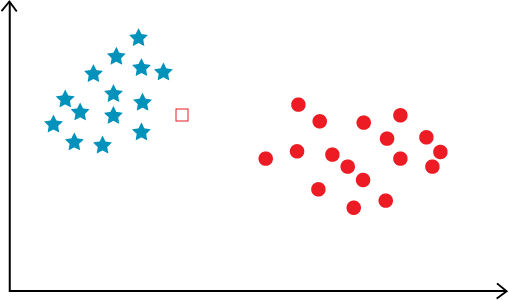 제2장 기계는 어떤 방법으로 지능을 가지게 되나?4. ‘학습’에 의한 기계 지능 제작의 출발점과 방법들
24
② 기계학습의 특징 구분(분류) 방식
            



           ⓐ 컴퓨터의 인식 방식: 
               –  별 모양과 원 모양 점들은 벡터들이고, 이 벡터들이 모여 있는 상태가 특징(feature)이다.          
               – 이 특징을 기준으로 구분선(빨간 선)을 그리면 컴퓨터도 두 특징을 쉽게 구분할 수 있다.
               – 기계학습은 이 구분선을 찾아내는 행위이다.
           ⓑ 특징 추출(feature extraction)
               – 데이터를 컴퓨터가 인식할 수 있게 특징들을 찾아내서 이를 토대로 데이터를 벡터로 바꾸는 작업
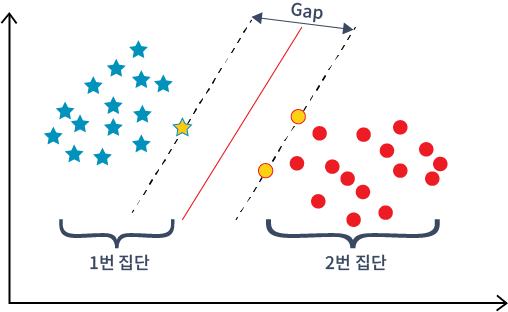 제2장 기계는 어떤 방법으로 지능을 가지게 되나?4. ‘학습’에 의한 기계 지능 제작의 출발점과 방법들
25
4.3 기계학습 방법론
     1) 지도학습: 레이블(정답)이 달린 데이터로 학습하는 방법  - 인공지능 학습 방법의 주류 
        ① 이미 유형을 결정하는 특징을 확정해서 구분한 레이블 된 데이터 세트로부터 유형을 구분하는 함수적 모델을 찾아서 레이블이 달리지 않은 새로운 데이터의 유형을 구별(식별)하는 기술 
        ② 기술: 분류[이산적 데이터], 회귀[연속적 데이터], 역전파 등
        ③ 한계: 레이블된 빅데이터가 많을수록 효율성, 유효성 증가, 이를 위한 시간과 비용이 엄청나다. 
        ④ 용례: 거의 모든 인공지능 응용 분야에 사용  
     2) 비지도학습: 
        ① 레이블이 없는 데이터로부터 상호 유사성 또는 근접성을 기준으로 유형을 구분하는 함수적 모델을 스스로 찾아서 새로운 데이터 유형을 구분하는 기술
        ② 기술: 차원 축소, 군집화, 패턴〮규칙 인식, 영상〮이미지〮텍스트 신호 처리 등
제2장 기계는 어떤 방법으로 지능을 가지게 되나?4. ‘학습’에 의한 기계 지능 제작의 출발점과 방법들
26
3) 강화학습: 에이전트가 주어진 환경에서 포상이 극대화되는 일련의 행동을 하도록 하는 기술
        ① 데이터의 상태를 인식해서 반응한 행위가 환경으로부터 받는 포상을 학습해서 행위에 대한 포상이 극대화 되는 정책 또는 기준을 찾는 기술 
        ② 시행착오 학습 방법으로 시간차 학습이라 불리는 사람들이 학습하는 방법과 가장 유사
        ③ 기술: 무차별 대입(Bruto Force), 몬테카를로 기법, 마르코프 의사결정 프로세스, 가치함수, Q-러닝, 정책 학습, 동태적 프로그래밍 등
     4) 전이학습: 이미 훈련된 모델을 일부 조정해서 유사한 문제를 해결하는데 사용하는 기술
        ① 빅데이터 세트 없이 적은 데이터만으로도 학습할 수 있는 방법
            ⓐ 사례: 컵 감지 시스템을 만든 경우, 세부조정을 거쳐 이를 주전자 감지시스템화
        ② 한 영역에 적용되는 지식을 전혀 다른 영역에도 사용할 수 있다.
        ③ 새로운 일을 비슷한 일, 구조적으로 유사한 개념을 차용해서 처리하는 사람의 능력 모사 방법
제2장 기계는 어떤 방법으로 지능을 가지게 되나?5. 신경망 모사  지능 제작 기술들의 진화
27
5.1 연결주의자 인공지능
     1) 아이디어: ‘사람의 지능이 뇌에 있는 ‘뉴런들 사이의 연결(synapses)에서 출발한다.’
     2) 뇌 구조를 낮은 수준에서 모델링한 인공신경망을 만들어 데이터를 입력해서 신경망의 구조와 가중치 값을 변경시키는 방식으로 기계학습을 시도 
5.2 단층 퍼셉트론(1957)
     1) 구조: 
        ① 입력층: 각 입력 데이터에 가중치를 곱한 후 편차(bias)를 더해 모두 합한 순입력함수를 구한다. 
        ② 출력층: 최종 결과를 출력한다     
        ③ 중간층: 비교기준인 임계값과 입력값을 임계값과 비교해서 입력값이 크면 1, 작으면 -1을 출력하는 활성화 함수를 가진 뉴런
제2장 기계는 어떤 방법으로 지능을 가지게 되나?5. 신경망 모사  지능 제작 기술들의 진화
28
④ 활성화함수로 구성된 중간층은 하나의 뉴런으로 구성되어서 출력층과 구분되지 않으므로 단순 퍼셉트론은 입력층과 출력층만으로 이루어진 단순 신경망
                                                            



     3) 해를 구하는 과정: 출력된 가중치의 예측값이 실제값과 다른 경우 가중치 업데이트를 반복 
     4) 성과: 지도학습으로 Courier 10 데이터 세트에 포함된 글씨를 완벽하게 인식  
     5) 한계: 다른 유형 글자 인식은 거의 어려웠다. 즉 AND, OR 등 선형연산만 가능
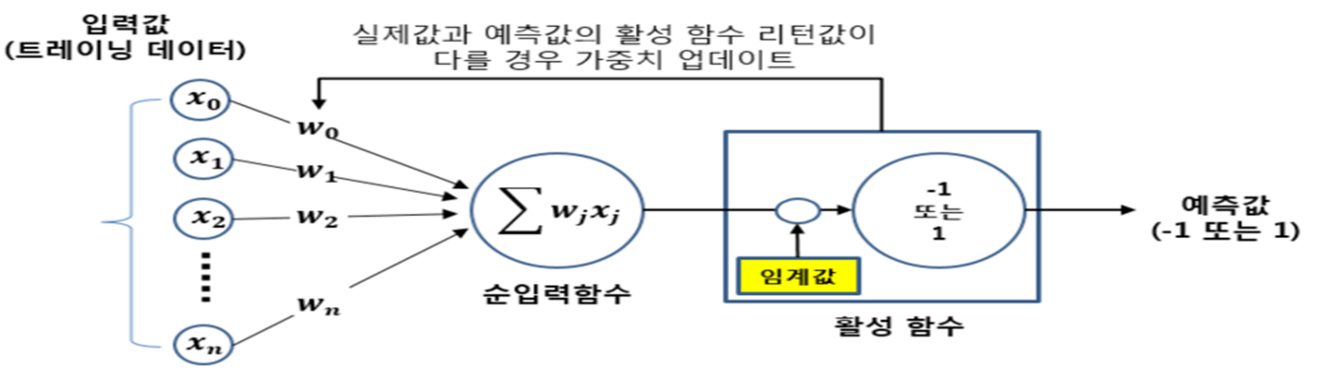 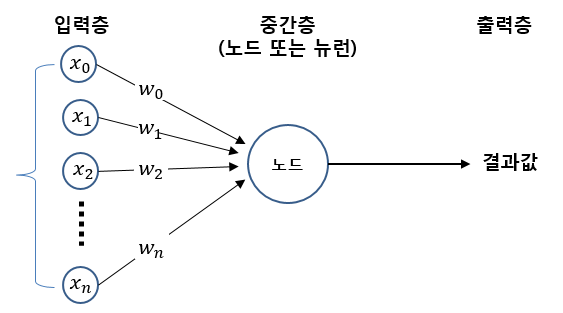 제2장 기계는 어떤 방법으로 지능을 가지게 되나?5. 신경망 모사  지능 제작 기술들의 진화
29
5.3  다층 퍼셉트론 또는 신경망과 심층신경망
     1) 단층 퍼셉트론의 한계와 신경망 연구의 퇴조
        ① 민스키 & 파퍼트(1969), 책 퍼셉트론에서 단층 퍼셉트론이 비선형(XOR) 연산을 할 수 없다는 것을 증명하고 나서, 2012년 딥러닝으로 부활하기까지 신경망 연구 초토화     
     2) 다층 퍼셉트론(신경망)과 심층신경망
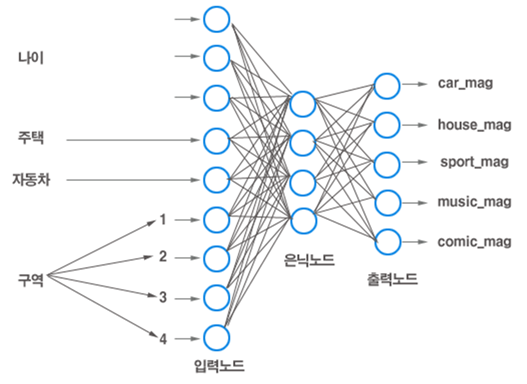 제2장 기계는 어떤 방법으로 지능을 가지게 되나?5. 신경망 모사  지능 제작 기술들의 진화
30
①단층 퍼셉트론에 은닉층을 추가한 형태로 입력층에서 나온 출력값을 은닉층에 입력해서 단층 퍼셉트론 알고리즘을 반복해서 XOR 문제를 해결하는 방식 
         ② 복잡한 XOR 문제 해결방법들
            ⓐ 은닉층 뉴런 수를 많이 두는 방법/ ⓑ 뉴런 수는 적되 은닉층 수를 많이 두는 방법
         ③ ②-ⓐ는 신경망 규모 비대화로 연산에 장애 초래, ②-ⓑ는 연산을 단순화하면서도 문제를 잘 처리하므로, ②-ⓑ방식으로 진화[심층신경망]
         ④ 그러므로 현재는 심층신경망(DNN: Deep Neural Network)이 주류이다. 
5.4 다층 또는 심층 신경망 학습 방법과 문제점
     1) 학습방법: 경사하강(gradient descent)법 + 오류 역전파(backpropagation 알고리즘)
     2) 제약요인들: ① 과적합 ② 시간 복잡성 ③ 경사 소멸 또는 발산 ④ 국지 최소화
제2장 기계는 어떤 방법으로 지능을 가지게 되나?5. 신경망 모사  지능 제작 기술들의 진화
31
6.1 DNN(심층신경망) 학습 제약요인들에 대한 돌파 시도들
     1) 볼츠만 머신[애클리, 힌튼 & 세이노프스키 (1985)]
        ① 비지도학습으로 국지적 최소화 문제, 병렬 분산처리로 시간 복잡성 문제 해결 시도
        ② 구조: 입력층과 은닉층으로 구성, 층 간 및 같은 층에 속한 뉴런들도 모두 연결되어 있다. 
        ③ 문제점: 학습의 복잡도가 높아서 현실 문제 해결에 부적합
     2) 제한된 볼츠만 머신: 
        ① 구조: 볼츠만 머신에서 입력층과 은닉층 간 연결만 남기고, 각 층 내  뉴런 간 연결을 없애서 완전 연결 그래프 구조를 이분(bipartite) 구조로 축소해서 신경망의 깊이를 심화
        ② 장점: 보이는 입력층이 관찰되고 일정한 범위 안에 한정되어 학습과정에서 MCMC(Markov Chain Monte Carlo)나 이산도 비교(CD) 사용 시 추론 과정을 단순화해 학습을 쉽게 한다.
제2장 기계는 어떤 방법으로 지능을 가지게 되나?6. 신경망 학습의 최신 기술 ‘딥러닝’의 발달
32
3) ‘역전파’ 공식[루멜하트, 힌튼 & 윌리엄스(1986)]
        ① 제한된 볼츠만 머신보다 성능이 좋은 XOR 문제 해결 역전파 공식 발명
     4) LeNet 5[르쿤 등 연구자들(1989)]: 최초의 현대적 CNN(합성곱 신경망)
        ① [RBM(제한된 볼츠만 머신)+역전파 알고리즘]으로 만든 최초의 역전파 기반 DNN(심층신경망)
        ② 성과: 미국 우체국의 ‘수표에 쓰인 손 글씨‘ 자동 인식에 성공
        ③ 한계: 10개 숫자 학습에 3일이 소요되어 상용 사용에는 너무 느렸다.
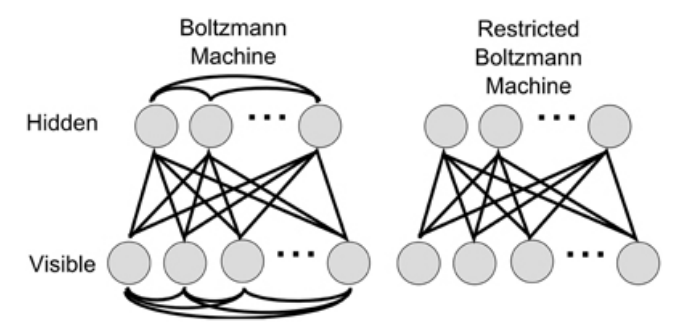 제2장 기계는 어떤 방법으로 지능을 가지게 되나?6. 신경망 학습의 최신 기술 ‘딥러닝’의 발달
33
6.2 DNN 학습 제약요인 돌파와 신경망의 침체기 탈출
     1) 심층신뢰망(DBN: Deep Belief Network) 학습(2006)
        ① [신경망 역전파 학습(힌튼 팀)+오토인코더 사전 훈련(벤지오 팀)]을 혼용해서 RBM을 적층한 DBN을 효율적으로 학습하는 것이 가능해졌다. 
        ② 이는 레이블 되지 않은 대량 데이터를 비지도학습 방법으로 RBM이나 오토인코더를 사전 훈련 시켜서 신경망이 국지적 최적화를 극복하는 방법이 마련되었음을 의미한다.
        ③ 이후로 양질의 빅데이터를 확보하면 신경망들은 잘 작동하였다.    
     2) 이미지넷(ImageNet) 빅데이터 베이스(2009): www.image-net.org by F.-F. Li
        ① 크라우드 소싱으로 167국 5만 명이 10억 장의 이미지 데이터를 수집, 정리, 분류해서 완성
        ② 최소 수백 개 이미지를 가진 객체와 사물을  한 범주로 객체와 사물을 22,000개 범주로 분류한 1,500만 장의 고해상도 이미지로 구성된 데이터 베이스
제2장 기계는 어떤 방법으로 지능을 가지게 되나?6. 신경망 학습의 최신 기술 ‘딥러닝’의 발달
34
③ 10,000개 이미지에 동물, 식물, 구조, 장면, 사람, 스포츠, 음식 등이 레이블링 되어 있다.
        ④ 레이블된 엄청난 최초의 대규모 데이터 베이스로 딥러닝 인공지능 기술 발전의 전기 마련
     3) GPGPU & TPU: 컴퓨팅 역량의 획기적인 혁신
        ① GPGPU: ⓐ CPU 처리 속도의 150-250배, ⓑ 컴퓨터 그래픽 영상 처리에 효율적, 큰 덩어리 영상 데이터를 고도로 병렬 처리를 하는 알고리즘에 최적
         ② TPU: ⓐ GPU 처리 속도의 10배 ⓑ 구글의 자체 데이터 분석 및 딥러닝 분석 전용 프로세서
     4) ILSVRC(이미지넷 대회): 딥러닝의 우월성 입증 및 결정적 부활의 전기
6.3 딥러닝 신경망 기술들
     1) DBN(심층신뢰망): RBM을 적층하는 경우 발생하는 경사 소멸 문제를 해결한 순방향신경망(FFN)
     2) 심층오토인코더: 은닉층 뉴런 수가 입력층이나 출력층보다 적으므로 신경망이 입력 데이터를 압축해서 특징들을 추출하고 이 특징들을 기반으로 입력을 최대한 재현해서 출력하는 방법
제2장 기계는 어떤 방법으로 지능을 가지게 되나?6. 신경망 학습의 최신 기술 ‘딥러닝’의 발달
35
3) CNN(합성곱신경망): 컴퓨터 비전 연구의 대세, 여러 개의 합성곱층과 풀링층이라는 새로운 층들을 완전연결층 이전에 연속적으로 쌓아 올린 순방향신경망(FFN)
     4) RNN(순환신경망): 자연어 처리 신경망의 대세, 시계열 데이터나 순차적 데이터 등 시간이나 순서에 따라 변화하는 데이터를 학습하기 위한 순환구조 신경망
     5) LSTM(긴 단기메모리: long short-term memory): RNN의 개량 버전으로 경사 소멸 문제를 해결한 신경망
     6) GAN(생성적 적대 신경망: generative adversarial network): 강화학습의 대세, 실제 데이터를 학습해서 거짓 데이터를 생성하는 생성자신경망과 생성 데이터의 진위를 판정하는 감별자 신경망으로 구성된 서로 대립하면서 경쟁하는 구조를 가진 시스템
     7) 최근에는 트랜스포머(Transformer), 어텐션(Attention) 등이 대세로 컴퓨터 비전과 자연어 처리를 둘 다 할 수 있는 신경망으로 진화 중
제2장 기계는 어떤 방법으로 지능을 가지게 되나?6. 신경망 학습의 최신 기술 ‘딥러닝’의 발달
36
6.4 딥러닝의 영역 확대와 한계
     1) 영역 확대: 컴퓨터 비전, 자연어 처리 등
        ① 사람 고수 능가:  50여 아타리게임, 체스〮체커〮장기〮바둑을 동일 알고리즘으로 할 수 있다.
        ② 사람 역량 획득: 암 식별(혈액검사), 종양 식별(MRI 스캔), 최고수 지위(스타크래프트 게임, 포커)
        ③ 응용 영역 확대: 단백질 접힘(folding) 구조 식별, 문학, 예술, 언론의 창작활동, 자율주행차 ….
     2) 기대와 비판
        ① 기대: 멀지 않은 장래에 AGI나 초지능(superintelligence)이 출현하는 특이점에 도달할 것이다.
        ② 비판: 여전히 ‘모라벡의 역설’*이 인공지능의 현 주소이다.
제3장 사람에 필적할 인공지능은 어떻게 출현할까?1. 딥러닝 인공지능 기술이 가진 한계
37
1.1 범용인공지능의 가능성과 현재 인공지능의 한계
     1) 범용인공지능: 사람보다 지식을 폭 넓게 자유자재로 사용하며 여러 분야에서 사람을 능가할 것 
        ① 인공지능이 자동차를 설계하고, 저녁식사를 차리고, 애완동물의 어려움을 알아내서 알려줄 것
        ② 유치원생 독서능력을 넘어서면 세상의 모든 글을 읽어 사람보다 더 방대한 지식을 가지고 사람을 훨씬 능가하는 업적을 낼 것
     2) 현재 인공지능: 어떤 영역에서는 여전히 사람보다 못하거나 사람처럼 보이지 않을 수 있다. 
        ① 달력의 날짜가 단순한 숫자가 아니라 오늘이 어제와 다른 날임을 의미함을 알 지 못한다. 
        ② 체험적 기억이 없고, ‘세상(world)’의 존재를 모르고, 장기 목표와 점진적 진보도 이해 못한다. 
        ③ 진화론적 관점에서 현재 인공지능은 바닷가 근처에 사는 미개한 종(species)으로 볼 수 있다.  
     3) 딥러닝으로 경이적 발전이 이루어졌으나, AGI와 비교하면 여전히 매우 큰 격차가 있다.
제3장 사람에 필적할 인공지능은 어떻게 출현할까?1. 딥러닝 인공지능 기술이 가진 한계
38
1.2 딥러닝 기반 인공지능의 한계들
     1) 사람 지능 대비 아주 좁은 영역에 제한된 능력만 가져, AGI가 되려면 수백 개 알고리즘이 더 필요
     2) 일종의 곡선적합(curve fitting)으로 이론적으로 틀린 것을 모르고, 보지 못한 새 행동도 못한다.
         ① 딥러닝은 설명력(explicability)이 낮은 ‘블랙박스(black box)’이다.
     3) 스스로 학습이 아니며, 단어의 의미를 이해 못하고, 데이터 확보와 레이블링에 큰 비용이 든다. 
     4) 학습을 위해서 엄청난 용량의 컴퓨팅 파워와 이에 따른 에너지의 대량 사용이 불가피하다.
     5) ‘상식’이 없어서 왜곡, 편향된 데이터가 입력되면 결과가 왜곡되거나 정확도가 떨어질 수 있다.
     6) 컴퓨팅 인프라의 고장이나 알고리즘 오류가 발생하면 예상치 못한 결과의 오류가 발생할 수 있다. 
     7) 과거 정립된 이론의 ‘시제품’에 불과하고, 범용성이 제한적이다.
     9) 딥러닝 연구 방법론이 사람의 인지발달과정과 다르게 진화해 나가고 있다.
39
제3장 사람에 필적할 인공지능은 어떻게 출현할까?1. 딥러닝 인공지능 기술이 가진 한계2. 사람 지능의 발달과정과 그 특성들
1.3 소결
     1) 딥러닝 만으로 범용인공지능(AGI) 제작이 불가능하다. [다수 전문가 의견]
     2) AGI 실현 방법론: 사람의 발달과정(development process)과 두뇌 특성의 과학적 모사로 가능
2.1 자연지능(사람의 지능)의 범용적 특성과 그 결과
      1) 정보를 지각, 추론, 보존(기억)해서 환경이나 맥락에 적절하게 대응할 수 있다.
      2) 불확실한 다양한 상황을 처리해서 다양한 환경에서 목적을 달성하거나 문제를 해결할 수 있다.
      3) 결과: 이 범용적 특성으로 시간이 충분하면 지능을 폭넓게 사용해서 엄청난 일을 할 수 있다.
      4) 사례: 진화과정에서 고릴라, 침팬지 등 유인원들이 단기 기억력 등 사람보다 뛰어난 지능을 가졌으나, 현실에서 사람의 의사결정 능력에 미치지 못해서 사람이 지배하는 세상이 되었다.
제3장 사람에 필적할 인공지능은 어떻게 출현할까?2. 사람 지능의 발달과정과 그 특성들
40
2.2 자연지능의 형성과 진화
      1) 사람의 지능은 유전된 천성(nature)과 양육(nurture)이 동시에 작용하여 형성 발달[인지과학]
      2) 사람의 지능은 진화의 산물이며 그 발달에는 양육이 대단히 중요하다. 
2.3 자연지능의 특성들
     1) 언어능력과 밀접한 관계가 있다. 
     2) 기호 정보를 지각 정보와 함께 획득하고 사용할 수 있다.
     3) 전이학습 능력을 가지고 있다.
     4) 자연어의 계층성을 이용해서 두뇌의 전두엽 신피질에 있는 계층적 아이디어를 공유할 수 있다.
     5) 다중연쇄추론을 할 수 있어 사람 간 대화는 일 또는 상황의 맥락에 따라서 구조화한다.
     6) 사람은 단서지정 기억(CAM)을 주로 사용하므로 볼품 없는 기억력을 가지고 있다.
제3장 사람에 필적할 인공지능은 어떻게 출현할까?2. 사람 지능의 발달과정과 그 특성들3. 기계 지능이 ‘사람 수준’으로 발달할 조건들
41
3.1 AGI로의 발전을 위한 조건들
     1) ‘사람의 두뇌가 어떻게 생각하는가?’에 대한 이해가 AGI 개발의 핵심 실마리
        ① 지금까지 대부분 기계는 육체적 능력을 대신, 인공지능(컴퓨터)은 정신적 능력 확장 도구
        ② 두뇌는 절반이 지능과 관련되고, 지능은 운동체계, 의사결정, 감정, 의식, 언어와 밀접히 연계
        ③ 그러나 비행기와 새가 다른 것처럼 인공지능은 자연지능과 달라야 한다.
           ⓐ 인-실리코 시스템(대부분 실리콘으로 만들어진 전자 마이크로 시스템을 이용)은 인-카보 시스템(많은 양의 탄소로 구성된 살아 있는 세포들을 이용)을 전부 모방할 필요가 없다.
           ⓑ 두뇌의 비효율적인 부분까지 복제할 필요는 없고, 방대한 데이터에 대한 추론과 매우 효율적인 토론을 할 수 있는 유일한 시스템으로서의 사람의 두뇌에 연구를 집중해야만 한다. 
               - 사례: 구글이 개발한 LAM 윗층(upper layer)에 CAM을 배치한 하이브리드 시스템은 CAM 기억 구조의 단점을 해결하기 위한 시도
제3장 사람에 필적할 인공지능은 어떻게 출현할까?3. 기계 지능이 ‘사람 수준’으로 발달할 조건들
42
2) ‘아이들’이 사람 수준으로 가는 핵심 열쇠
        ① 아이들 지능에서 시작해서 학습을 통한 확장 방법으로 어른 지능을 발전시킬 수 있다.
        ② 사람이 나서 자라가며 배우는 방법을 이해, 학습할 수 있으면 AGI로 발전이 가능할 수 있다. 
            ⓐ 아이들은 비지도학습, 지도학습, 강화학습, 전이학습을 하면서 자란다.
        ③ AGI로 발전하려면 갓난 아이 같은 ‘상식‘을 가질 수 있어야 한다. 
     3) 사람의 ‘의사결정,’ ‘계획’ 문제들을 해결하는 추상화 방법들을 모방할 수 있어야 한다.
     4) 인과관계를 사고할 수 있어야 한다.
     5) 언어의 이해, 추론 역량이 획기적으로 향상되어야 한다.
     6) 지도학습을 넘어서 강화학습과 전이학습을 잘 할 수 있어야 한다.
     7) 다양한 환경에서 상호 협력해서 문제를 해결하는 방법을 배우고, ‘감성 지능’도 가져야 한다.
제3장 사람에 필적할 인공지능은 어떻게 출현할까?4. AGI(범용인공지능)를 위한 도전의 현주소
43
4.1 정신 역공학(reverse engineering)과 인지주의 인공지능(cognitive AI) 연구
     1) 정신역공학: 사람 지능 작동에 대한 공학적 이해를 심화시켜 신경과학과 인지과학 아이디어들을 인공지능 기술에 접목시키려는 시도
     2) 인지주의 연구: 사람의 정신 속에서 지능이 작동하는 방법을 알아내려는 연구로 공학 기술적 도구를 사용해서 언어 모델을 이해하여 구축하는 것이 목표         
        ① 연구 방법론: 기호주의와 연결주의 인공지능 방법론을 결합한 방식 
        ② 이 방법론에 의한 인공지능 연구는 여전히 초보적 수준에 있다.
4.2  자연어 처리: BERT, XLNet, GPT-3
     1) 주어진 환경의 이해, 자연어를 말하고 이해하는 방법, 기계번역(MT) 프로젝트들의 연구 확대 
        ① 기계의 실제 사용 언어들에 대한 이해도를 높이려는 다양한 연구들을 진행
        ② 연구 기관들: MILA, 딥마인드, 오픈 AI, UC 버클리, 페이스북, 구글 브레인 등
제3장 사람에 필적할 인공지능은 어떻게 출현할까?4. AGI(범용인공지능)를 위한 도전의 현주소
44
2) 구글 BERT(2018 가을); 구글 브레인 & CMU XLNet의 등장(2019)
        ① BERT: 인코더-디코더 구조의 딥러닝 기반 자연어 처리 모델인 트랜스포머(transformer) 
           ⓐ RNN을 사용하지 않고, 그때까지의 모든 자연어 처리 모델들 압도 성능
           ⓑ 복잡한 지식 이해가 필요한 질의-응답 분야에서 사람을 최초로 능가 
        ② XLNet: 자연어 처리에서 BERT를 능가 - 텍스트 분류에서 BERT보다 최대 16% 오류 축소
     3) 오픈 AI의 GPT-3(generative pretrained transformer-3) 등장(2020)
        ① 3,000억 개 토큰(token)(데이터 세트)과 1,750억 개 파라미터의 딥러닝 자연어 처리 인공지능
        ② 기존 인공지능들과 달리 상당히 광범위한 분야에서 질의-응답을 할 수 있게 범용성 확장
            ⓐ 한 문장이 아니라 대화에서 문맥을 파악해서 창의적으로 응답할 수 있다.
            ⓑ 사람이 쓴 기사로 착각할 정도의 기사를 쓸 수 있다.
            ⓒ 사람과 대화할 때, 사람의 어리석음, 사랑에 관해 이야기 할 수 있고 거짓말도 할 수 있다.
45
제3장 사람에 필적할 인공지능은 어떻게 출현할까?4. AGI(범용인공지능)를 위한 도전의 현주소
제3장 사람에 필적할 인공지능은 어떻게 출현할까?4. AGI(범용인공지능)를 위한 도전의 현주소
46
4) 의의와 한계
         ① 의의: GPT-3는 광범위하게 범용성을 확장, AGI로의  발전 가능성 확장으로 평가
         ② 한계: 알파제로나 GPT-3도 AGI에 도달하기에는 아직도 대단히 멀다.
            ⓐ 알파제로로 소설을 쓸 수 없고, GPT-3로 체스를 둘 수 없다.
            ⓑ 소설이나 체스가 사람에게 왜 중요한지를 지능적으로 추론할 수 없다.
            ⓒ 전이학습 역량도 없고, 현실 세계에 대한 상식도 없다.
                - GPT-3도 “치즈를 냉장고 안에 넣으면 녹느냐?”는 질문에 “그렇다.”고 답하는 ‘엉뚱이’ 
4.3 설명가능성을 높이기 위한 연구: XAI 프로젝트와 어텐션 메커니즘
     1) DARPA의 XAI(explainable AI) 프로젝트(2018-2021.4)
        ① 사용자가 인공지능 작동 방법과 과정, 최종 결과를 올바르게 이해할 수 있는 기술 개발
제3장 사람에 필적할 인공지능은 어떻게 출현할까?4. AGI(범용인공지능)를 위한 도전의 현주소
47
2) 어텐션 메커니즘(attention mechanism)
        ① RNN 기계번역 모델에서 인코더 입력 문장 시퀀스를 고정된 크기의 컨텍스트 벡터로 압축하는 데, 이 크기의 고정이 입력 문장이 길면 정보 손실을 초래해서 긴 문장 번역 품질 저하
        ② 어텐션은 디코더에서 출력 단어 예측 시, 입력 문장을 다시 참조할 때마다 예측 시점에 예측할 단어와 연관 단어를 더 “주목(attention)”해서 참조하므로 정보손실 문제 해결 
           ⓐ 기계번역에서 원문 문장의 어느 부분이 번역된 문장의 해당 부분에 기여했는지 확인 가능 
           ⓑ 현재는 이미지 분류에서 어떤 영역이 최종 결과에 기여했는지 확인 가능
     3) 그럼에도 불구하고 설명가능성 문제는 여전히 넘기 어려운 허들이 되고 있다.
제3장 사람에 필적할 인공지능은 어떻게 출현할까?4. AGI(범용인공지능)를 위한 도전의 현주소
48
4.4 스몰 데이터 추론 & 자발적 학습과 데이터 축적: RCN & 가우스 프로세스
     1) Vicarious의  RCN(recursive cortical network)(2017)
        ① 사람은 쉽게 식별하나 컴퓨터는 어려운 CAPTCHAs를 로봇들이 아주 적은 사례들만으로 기존 DNN들보다 매우 높은 확률로 통과하고 데이터 효율성도 높은 시스템
            ⓐ CAPTCHAs 파스(parse)에 글자당(per character) 5개 훈련 예제만 필요, 67% 성공률로 통과
            ⓑ 데이터 효율성이 기존 DNN들의 300배 이상
        ② 로봇이 세상을 사람같이 개념적으로 이해하는 방향으로 발전할 가능성을 업그레이드
     2) ‘알파벳’(구글 지주회사)의 Project Loon에 사용된 가우스 프로세스(Gauss process)(2018)
        ① Project Loon: 풍선을 이용한 험지 인터넷 연결 프로젝트로 2018년 케냐에서 첫 실현
           ⓐ 풍선들의 적절한 위치 예측은 확률모델 기계학습인 ‘가우스 프로세스’가 수행
제3장 사람에 필적할 인공지능은 어떻게 출현할까?4. AGI(범용인공지능)를 위한 도전의 현주소
49
② 가우스 프로세스: 광범위한 불확실성 처리가 가능하고 데이터가 희소할(sparse) 때 행동하면서 경험에서도 배울 수 있는 확률 그래프 모델
            ⓐ 기존 DNN모델들과 달리 빅데이터가 필수적이 아니며, 추론과 학습을 위한 계산도 상대적으로 간단하고, 무엇인가 잘못되었을 경우에도 그 원인 추적이 가능하다.
            ⓑ 그러므로 기존 DNN의 ‘블랙박스’적 성격도 상당히 해소하는 역량을 가졌다. 
4.5 ‘상식’을 가진 인공지능 연구: ‘AI 2’의 MCS(기계상식) 프로그램  
      1) 상식: 거의 모든 사람들이 공유하며 토론할 필요 없이 합리적으로 예상하는 어떤 것(things)들을 인식, 이해, 판단하는 기본적인 능력
      2) 사람은 상식이 있어 명시적 훈련이나 데이터 없이도 할 수 있는 일이 많으나, 기계는 상식이 없어서 이게 어렵다.
         ① 최첨단 인공지능 GPT-3도 “내가 서랍에 양말을 넣었다면 그 양말이 내일도 거기 있을까?” “우유팩에 우유가 가득 차 있는지 어떻게 알 수 있지?” 같은 간단한 질문에 적절히 답할 수 없다.
제3장 사람에 필적할 인공지능은 어떻게 출현할까?4. AGI(범용인공지능)를 위한 도전의 현주소
50
2) 오픈 AI의 MCS(Machine Common Sense) 프로그램  
        ① 목표 1: ‘기계가 상식을 가졌다는 것이 무엇을 의미하는가?’ 정의 시도
        ② 목표 2: 인지(cognition)의 핵심 영역인 물체(objects), 장소(places), 에이전트(agents) 영역을 포함한 광범위한 영역들을 모방하는 모델들을 구축
4.6 DAI(분산인공지능) 기술의 발전
     1) 팀워크, 협력, 협업은 사람이 지능을 발전시켜 나가는 방법인데 이 특성을 가지는 인공지능 개발은 DAI(Distributed AI)라는 기술 영역으로 발전해 나가고 있다.
     2) DAI의 특성: 학습, 추론, 계획에 널리 사용되는 범용성을 가지고, 작동을 위한 데이터 양이 획기적으로 감소된다.
     3) 종류: ABM(에이전트기반모델링: Agent-Based Modelling), MAS(멀티에이전트시스템: Multi-Agent System), SI(‘떼’지능: Swarm Intelligence)
제3장 사람에 필적할 인공지능은 어떻게 출현할까?4. AGI(범용인공지능)를 위한 도전의 현주소5. AGI 실현 시기 예측과 근거
51
5.1 AGI를 향한 도전의 현재 상황
     1) 혁신과 진보 추세는 경이적이나 AGI를 향한 진전은 여전히 목표에서 매우 먼 지점에 머물고 있다.
5.2 AGI 출현 〮 특이점 도래 시기 설문조사 1(2009): AGI-09 컨퍼런스 참가 전문가 
     1) 2050-2060년까지 AGI 또는 초지능이 출현할 것으로 예상된다.
     2) 전문가 42.8%가 초지능의 금세기 출현 불가능, 또는 결코 출현할 수 없다는 의견  
5.3 설문조사 2(2012-2013):
     1) AGI 출현: 10%, 2022년까지/ 50%, 2040-2050년까지/ 90%, 2075년까지
     2) AGI 출현 후 30년 이내 초지능이 도래하는 특이점이 발생한다.
     3) 설문자의 1/3은 이 상황의 전개가 인류에 ‘아주 나쁘거나,’ ‘나쁜’ 일이 될 것이라고 봤다.
제3장 사람에 필적할 인공지능은 어떻게 출현할까?5. AGI 실현 시기 예측과 근거
52
5.4 설문조사 3(2017): 2015 NIPS 컨퍼런스 & ICML 논문 발표자 352명
     1) 향후 10년 간 사람들의 여러 활동 분야들에서 인공지능이 사람을 능가할 것이다.
        ① 언어번역(2024); 고등학교 작문(2026); 트럭운전(2027); 소매 판매(2031); 베스트셀러 저술(2049); 외과의사 업무(2053)에서 인공지능이 사람 추월
        ② 2060년대 초(2062): 45년 후에는 사람의 모든 업무들(tasks)에서 인공지능이 능가
        ③ 2130년대 말(2137): 120년 후에는 사람의 모든 일자리들이 자동화될 가능성 50%
     2) AGI 출현을 아시아 전문가들은 30년 후(2047), 북아메리카 전문가들은 74년 후(2091)로 예상
5.5 설문조사 4(2019): AI 분야 박사 연구자 32명 
     1) 45%: 2060년 이내 AGI 출현/ 34%: 2060년 이후 AGI 출현
     2) 21%: 초지능이나 특이점은 발생하지 않을 것이다.
제3장 사람에 필적할 인공지능은 어떻게 출현할까?5. AGI 실현 시기 예측과 근거
53
5.6 AGI 출현 또는 특이점 도래 시기 예견: 기업계 고수 전문가들
     1) 커즈와일: AGI(2029)/ 특이점(2045)
     2) 머스크: 2025년 이내, 초인(smarter than human being) 인공지능 도래
     3) 루이스 로젠버그: 특이점(2050) [1990년대 초 예견]/ 특이점(2030)[2019년 예견]
     4) 패트릭 윈스턴: 특이점(2040)
     5) 유르겐 슈미트후버: 특이점(2050년 이전)
제3장 사람에 필적할 인공지능은 어떻게 출현할까?5. AGI 실현 시기 예측과 근거
54
5.7 AGI 출현 또는 특이점 도래 불가피론의 논지
     1) 논지 
        ① 사람 지능은 지금도 기계의 능력과 합쳐지지 않으면 거의 고정되어 있고, 현재 시도 중인 트랜스 휴먼의 등장은 요원한 상태이다.
        ② 기계 지능은 알고리즘, 처리능력과 메모리에 따라 결정, 메모리와 처리능력은 무어의 법칙에 따라 지수적 성장을 하고, 알고리즘도 이 역량들을 사용하는데 성공적 수준으로 진보
        ③ 이 상황이 지속될 경우 사람의 지능은 고정된 상태에서 기계 지능이 비약적으로 성장할 경우, 심각한 한계가 발생하지 않는다면 기계가 사람을 추월하는 것은 시간 문제
         ④ 현재 기계지능은 향상 제약조건이 없고, 지수적 성장 중 이므로, 컴퓨터가 걸음마도 못하는 아이 같아 보여도, 조만간 아주 영리하며 매우 빠르게 달리거나 날아가는 존재로 변화할 것이다.
제3장 사람에 필적할 인공지능은 어떻게 출현할까?5. AGI 실현 시기 예측과 근거
55
2) 가정을 통한 논지의 예증
         ① 사람 두뇌의 ‘초당 계산(cacl/sec: calculation per second)’으로 측정한 역량은 액체 온스(fluid ounces)로 측정한 미국 미시건호(Lake Michigan)의 용적과 거의 같다.
         ② 만일 컴퓨터의 계산역량이 매 18개월 마다 2배가 되는 경우, 아주 오랫동안 그 계산역량의 성장을 눈으로 볼 수 없다가, 어느 시점에 갑자기 최대 역량에 도달하는 것을 목격하게 된다.
             ⓐ 컴퓨터의 계산능력이 처음 생긴 시기: 1940년 당시 초당 계산능력을 1 cacl/sec으로 간주하고, 이 계산능력이 미시건호 밑바닥에 물이 고인 것을 처음으로 볼 수 있을 정도까지 성장하는 데 72년이 걸린다.[2012년에 도달하며 계산역량은 5.63* 1014cacl/sec] 
             ⓑ 이로부터 13년 후에 미시건호의 만수 상태에 도달한다.[2025년에 사람 두뇌의 최대역량인 2.88* 1017cacl/sec에 도달]
제3장 사람에 필적할 인공지능은 어떻게 출현할까?5. AGI 실현 예측과 시기
56
③ 전혀  보이지 않는 상태에서 72년 동안 성장이 매우 더디게 진행되나, 일단 그 존재가 보이기 시작하자 마자 13년 만에 만수위, 즉 사람 역량의 최대치에 도달한다.
             ⓐ 이는 현재의 인공지능이 다양한 한계와 문제점들이 있고, 미성숙할지라도 일단 여러 부문에서 사람들을 능가하기 시작하면 머지않아 AGI나 초지능으로 예상하기 어려운 속도로 진화할 것이라는 추론이 합리적임을 시사한다.
             ⓑ 무어의 법칙이 향후 10년간 한계에 도달하리라는 데 전문가들이 동의하고 있으나 양자 컴퓨팅이 빠르게 이 한계를 극복하는 게임 체인저로 등장할 것으로 보고 있다. 
                 – 전통적인 컴퓨터들은 한 시점에 한 상태만 계산할 수 있으나, 양자 컴퓨터는 동시에 여러 상태들을 평가하는 방식으로 계산하므로 무어의 법칙의 한계를 넘어설 것으로 예상
        ④ 양자 컴퓨터가 신경망 훈련에 효율적으로 사용되고, 다양한 상업적 아키텍처에 응용될 것이므로, 금 세기 이내 특이점에 도달할 것으로 예상된다.
제4장 인공지능은 일자리와 경제에 어떤 영향을 미칠까?2. 인공지능이 일과 일자리에 미치는 영향
57
2.1 일과 일자리의 변화 양상의 전개(산업혁명사)
    1) 산업혁명 이전: 농업 등 1차산업 종사, 기계 사용은 아주 제한적
     2) 산업 1.0(증기기관의 발명)
        ① 산업 노동자와 사무직 노동자를 근간으로 한 일자리의 대변혁 시작
        ② 기계들이 개발되기 시작해서 생산역량과 생산성의 혁혁한 증가 유발
     3) 산업 2.0(전기의 발명, 20C 초)
        ① 기계 작동 동력 접근성을 쉽게 해서 자동조립라인을 통한 대량생산이 보편적인 생산양식화
        ② 여전히 사람이 기계들을 프로그램, 제어하는 주체였으나, 기술이 사람 일의 일부를 대체 시작
     4) 산업 3.0(ICT 기술 혁신, 20C 말 -50여년간)
        ① 일자리에 필요한 노동 기술 구조의 근본적 변화 발생  생산함수에 극적 변화
제4장 인공지능은 일자리와 경제에 어떤 영향을 미칠까?2. 인공지능이 일과 일자리에 미치는 영향
58
② 기존 일자리들의 대량 소멸, but 더 많은 새로운 일과 일자리 창출
        ③ 컴퓨터 하드웨어와 소프트웨어가 더 자동화, 더 강해졌으나 여전히 사람이 설계, 프로그램, 제어, 응용하는 일하는 도구, 단, 기계가 사람의 일을 상당히 많이 대신하기 시작
        ④ 생산성과 경제성장에 큰 긍정적인 영향
2.2 산업 4.0 또는 4차산업혁명(인공지능의 발전)의 파장
     1) 과거의 산업혁명사의 경험들이 변화 예측에 유효한가? 그렇지 못할 가능성이 높다.       
        ① 인공지능 중심 혁신이 생산활동은 물론 사회생활에서도 사람과 기계의 역할을 근본적으로 변화시킬 가능성이 높다.
            ⓐ AI 기술은 의사결정과 선택을 포함 정신과 두뇌가 하는 일을 기계가 더 잘 할 수 있게 한다.
        ② 전문가들은 현재가 산업 1.0이 초래한 아주 근본적인 대전환(shift)의 초기단계와 유사해서 최종 양태의 예측이 불가능하다고 보고 있다.
제4장 인공지능은 일자리와 경제에 어떤 영향을 미칠까?2. 인공지능이 일과 일자리에 미치는 영향
59
2.3 인공지능의 일과 일자리에 대한 파급효과 분석의 전제조건들
      1) 경제학의 파급효과 분석에서의 인공지능의 정의: 자동화(automation); 디지털화(digitalization); 컴퓨터화(computerization); 로보틱스(robotics)와 동일시
      2) 경제분석에서 인공지능 정의는 기술혁신의 파급효과 또는 충격에 대한 분석과 동일한 맥락에서 진행
2.4 인공지능의 일과 일자리에 대한 파급효과: MGI(2017, 2018)
      1) 일과 일자리 전망
         ① 향후 20년동안 자동화 또는 인공지능으로 인한 일자리 감소가 극단적으로 진행되지 않으면, 미국 노동자는 일자리를 가질 수 있을 것이나, 일과 일자리의 구성은 상당히 바뀔 것이다.
         ② 디지털 또는 인지 기술 보유 노동자들과 자동화가 어려운 노동자들의 수요는 증가하고 임금은 상승, 2030년까지 이들의 총 노동력 비중이 현재 40% 내외에서 50% 이상으로 높아질 것
         ③ 2030년 반복 작업(repetitive works) 비중이 현재의 40%에서 30%로 낮아지고, 총 임금 수입에서 그 임금 수입 비중은 33%에서 20%로 더 크게 떨어질 것
제4장 인공지능은 일자리와 경제에 어떤 영향을 미칠까?2. 인공지능이 일과 일자리에 미치는 영향
60
2.5 인공지능의 일과 일자리에 대한 파급효과: 경제학자들의 분석
      1) 경제성장론의 ‘정형화된 사실(stylized facts):
          ① ‘자동화가 노동을 대체, 일자리를 감소시키리라는 예상과 달리 지난 20년간 일자리가 늘었다.’
          ② ‘남성 노동력의 경제활동 참가율이 지속적인 감소 추세를 보이고 있다.’
              ⓐ 1950년대 98%에 달했던 참가율이 2016년에는 89%로 하락했다.[2016 CEA 보고서]
              ⓑ 감소는 고졸 이하 노동자에 집중, 바로 이 계층이 신기술 습득, 전직에 어려움을 겪는 계층
      2) 경제학자들이 우려하는 시나리오
          ① 인공지능 도입이 급격해서 인구의 매우 큰 구성 부분의 일할 수 없는 기간이 길어지는 것
          ② 대규모 인구의 장기 실업은 심각한 사회갈등과 국가간 충돌 발생 위험을 크게 높일 수 있다
제4장 인공지능은 일자리와 경제에 어떤 영향을 미칠까?2. 인공지능이 일과 일자리에 미치는 영향
61
2.6 인공지능의 일과 일자리에 대한 파급효과 경제분석의 결론
     1) 자동화 진전, 인공지능 기술 도입 강화가 특정 산업들의 일과 일자리의 감소를 초래하나, 생산성 증가에 따른 다른 부문(특히 서비스 부문) 일자리 창출로 이 감소 수준을 상쇄하거나 능가하고 있다. 
        ① 이는 지금까지 기술혁신이나 산업혁명이 일과 일자리에 미치는 영향과 관련된 ‘정형화된 사실’과 상당히 일치한다. 
     2) 자동화 진전, 인공지능 기술 채택으로 일과 일자리 대체 가능성이 높고,  저숙련, 모듈화 일과 일자리가 대폭 감소할 것이다.
        ① 저임금, 저학력자 일자리 대체 가능성이 크고, 이는 선진국, 개발도상국을 불문 보편적일 것이다. 
          ② 선진국에서 이 변화가 인구 및 노동 숙련도 구성 변화, 저숙련 임금의 하방 경직성과 같은 방향으로 충격을 가하면 더 많은 저숙련 일자리가 감소할 수 있다.
제4장 인공지능은 일자리와 경제에 어떤 영향을 미칠까?2. 인공지능이 일과 일자리에 미치는 영향
62
3) 저숙련 일자리들이 완전히 사라지기 보다 업무 내용이 변환되어 ‘일자리 전환’이 보편적일 것이다.
        ① 노동자들이 재교육, 재훈련에 반복적으로 직면할 가능성이 높고, 이는 적응이 어려운 장〮노년층의 구직과 취업에 심각한 문제가 될 것이다. 
        ② 자동화가 부가가치 창출 핵심 업무를 대체하면, 일자리들이 일용직으로 바뀌어 임금의 심각한 하방 압력에 직면할 것이다. 이는 소득 양극화와 노동분배비중의 하락으로 이어질 수 있다.
     4) AI-intensive 기업들일수록, 더 높은 임금에 고숙련 노동자들을 더 많이 고용하고, 보다 많은 저숙련 노동자들의 일(업무)을 외주하게 될 것이다.        
         ① 이 기업들이 직접 고용한 저숙련 노동자들은 저〮고숙련 노동자간 보완관계 강화로 그 협상력이 증가해서 보다 높은 임금을 받을 것이다.         
         ② 저숙련 노동자들의 전문성 차이에 대한 더욱 정밀한 선별과정이 기업 수익성에 직접적인 영향을 미치고, 이 과정의 최적 운영을 위한 전략적 경쟁이 가열될 수 있다.
제4장 인공지능은 일자리와 경제에 어떤 영향을 미칠까?2. 인공지능이 일과 일자리에 미치는 영향
63
5) 저〮고숙련 노동 사이의 임금격차가 더욱 커져서 소득 양극화가 더욱 확대되고,  GDP에서의 노동분배비중도 줄어들 것이다.
        ① 소득 양극화와 노동분배비중 감소 추세는 지속되어온 현상인데, 인공지능 도입으로 더욱 강화되어 궁극적으로 대부분의 사람들을  프롤레타리아로 전락시킬 것인가가 핵심 관심사이다. 
     6) 향후 자동화는 주로 사람의 두뇌를 대체할 가능성이 높아서 기존 고임금 서비스 산업 일자리들이 대량 대체의 위험에 직면할 수 있다.[회계,  법률, 의료, 교육, …] 
3.1 인공지능의 생산성 및 경제성장 파급효과 분석
     1) 많은 전문가들이 인공지능, 로봇, 센서 등 첨단기술들이 궁극적으로 생산성 증가를 만들 후속혁신을 창출할 범용기술(GPT: general purpose technology)로 보고 있다.
제4장 인공지능은 일자리와 경제에 어떤 영향을 미칠까?3. 인공지능이 생산성과 경제성장에 미치는 영향
64
2) 인공지능 도입의 긍정적 효과 전망: MGI(2018) 
        ① 2030년까지 5 개 인공지능 기술[컴퓨터 비전, 자연어 처리, 인공지능 비서, 로봇의 공정 자동화, 첨단 기계학습]중 최소 하나 이상 채택 기업들이 70%, 대기업 중 50% 이상이 이를 모두 채택
        ② 이 경우13 조 달러 새 부가가치 창출, 전 세계 GDP가 매년 1.2%  더 성장 
           ⓐ 선발국은 2030년까지 20~25% 추가 경제적 편익 획득, 선발 기업들은 수익 2배 확대
           ⓑ 생산성 향상과 경제성장이 향후 5년 이내 대비 2030년에 3배 이상 되는 “누진적 성장” 가능
    3) 긍정적 전망들에 대한 비판
       ① 전망들이 ‘솔로우의 역설(Solow paradox)’과 상당히 괴리되어 있다. 
             ⓐ 36-37개 선진국들 연 평균 경제성장률이 2.7%(1996-2006) 에서 1.0%(2006-2016)로 감소
       ② 2010년대 ‘일자리 증가는 기대를 훨씬 넘은 반면, GDP 성장은 기대에 훨씬 못 미쳤다.’
제4장 인공지능은 일자리와 경제에 어떤 영향을 미칠까?3. 인공지능이 생산성과 경제성장에 미치는 영향
65
4) 비판에 대한 긍정론자들의 답변
        ① 2017년 현재 생산성 증가율 감소는 주로 인공지능(자동화) 선투자(upfront investments)에 따른 시차에 기인하므로, 솔로우의 역설은 착시 현상이다. [Brynjolfsson, Rock & Syverson(2017)]
        ② 신기술이 10년 이상 생산성 증가를 가속시키기 전, 25년여의 느린 생산성 증가가 선행되었다.
            ⓐ 전기와 이에 따른 신기술의 발명과 확산은 1890년부터 1940년까지 50년이 걸렸다.
               ⓑ ICT 기술도 성과가 현실화되는데 1970년부터 2016년까지 46년의 시간이 필요했다.
          ③ 인공지능 기술 채택으로 인한 가속적 생산성 증가와 지수적 경제성장도 이와 유사한 궤적을 따라서 가까운 미래에 가시화될 것이다.
제4장 인공지능은 일자리와 경제에 어떤 영향을 미칠까?3. 인공지능이 생산성과 경제성장에 미치는 영향4. 인공지능이 소득분배와 무역에 미치는 영향
66
4.1 인공지능이 대내외적 소득분배에 미치는 영향
     1) 전세계적인 소득분배 추세에의 영향
         ①  전세계적 불평등은 작지만 감소했으나, 1990년대 이래 각 국의 대내적 소득분배는 2008년 세계경제위기 시 아주 미세한 감소를 예외로 하면 급격하게 악화되고 있다. 
             ⓐ 세계화와 빠른 기술진보로 개도국들이 유리해져 선진국과 개도국 간 소득격차가 좁아졌다. 
             ⓑ 선진국 기업들의 자동화 확대와 해외이전으로 국내 일자리 상황이 악화되어 선진국들은 대내적으로 노동분배비중과 소득분배가 점점 악화되었다. 
         ② 개발도상국에 유리했던 산업화와 세계화는 이미 정점에 도달하고 성장 속도도 감소세 전환
           ③ 자동화 진전과 인공지능 기술 발전으로 개발도상국의 선진국 따라잡기가 더욱 어려워졌다.
제4장 인공지능은 일자리와 경제에 어떤 영향을 미칠까?4. 인공지능이 소득분배와 무역에 미치는 영향
67
2) 대내적 소득분배에의 영향
         ① 인공지능 기술이  대내적 불평등을 심화시킬 것이다.
             ⓐ 인공지능 기술이 자본의 비교우위를 부양하고, 중 〮저숙련 노동 비중을 감소시키며, 노동 관련 제도들의 약화와 조세기반 축소와 맞물리면 정부의 재분배 역량 약화가 불가피하다.
         ② 로봇 도입은 저숙련 노동을 급격히 감소시켜 생산성을 증가시키나, 그 노동 대체에 따른 소득분배에의 악영향과 과거 대비 소득집중 억제가 약해서 더 큰 소득격차를 초래할 수 있다.
         ③ 신기술 채택으로 인한 고〮저숙련 노동자들 간 격차는 새로운 현상이 아니라, 역사적으로 기술진보 초기에 발생하는 보편적인 현상이었다.
          ④ 노동 숙련도 강화와 직접적으로 관련된 교육이 소득분배에 더 큰 영향력을 가지게 될 것이다. 
              ⓐ 부유한 가계는 우월한 교육 기회를 제공, 미래 노동시장에서 자녀들의 경쟁력 강화 가능
              ⓑ 결국 교육 기회의 불평등이 세대별 소득 불평등도를 더욱 강화하는 요인이 될 것이다.
제4장 인공지능은 일자리와 경제에 어떤 영향을 미칠까?4. 인공지능이 소득분배와 무역에 미치는 영향
68
4.2 인공지능이 무역〮 투자에 미치는 영향
     1) 4차 산업혁명은 선진국과 개도국 간 생산비용 격차를 축소하므로, 기업들의 노동비용 절감을 위한 개도국 이전 인센티브를 약화시킬 것이다. 
     2) 4차 산업혁명은 주문생산을 증가시키고, 역내 소비자에게 더 잘 부응하는 방향으로 진전되고 있어 해외이전 기업들의 국내복귀에 긍정적인 영향을 줄 것이다.
     3) 기업의 이전에 생산비용 차원의 자동화 또는 인공지능 기술 채택의 영향은 제한적일 수 있다. 
          ① 해외이전은 생산비용 우위만 아니라 외국시장 진입이나 소비자 근접 입지의 이익도 고려
          ② 어떤 산업들은 자동화의 기술적 애로로 그 생산비 절감이 국내 복귀에 충분하지 못할 수 있다.
          ③ 자동화가 공급사슬을 강화하면 기업들의 국내복귀 제약 요인이 될 수 있다. 
     4) 기업들의 국내복귀가 사람보다 로봇에게 더 많은 일자리를 제공할 수 있다
제4장 인공지능은 일자리와 경제에 어떤 영향을 미칠까?4. 인공지능이 소득분배와 무역에 미치는 영향
69
5) 개발도상국들은 노동비용상 비교우위를 잠식당할 것이다.
       ① 자동화의 진전은 제조업에서 걸음마 하는 나라들이나, 이미 “미성숙한 탈산업화(premature deindustrialization)” 경험 개발도상국들에 부정적 파급효과가 더욱 클 것이다. 
         ② 로봇 사용 강화가 국가간 핵심 경쟁 요인이 되면, 자동화가 고용과 임금에 미치는 영향이 개발도상국은 대체 노동력 비중이 상대적으로 훨씬 커서 더욱 큰 빈곤화 가능성이 있다.
제5장 인공지능이 시장과 정부에 초래할 파장과 대응책은?1. 디지털 경제의 주요 특징들
70
5.1 디지털 경제의 주요 특징들
     1) 디지털화의 시장에의 파장에 대한 예상
         ① 게임 체인저(game changer)가 될 것이다.
         ② 경쟁촉진과 산업집중 심화가 동시에 발생할 것이므로 적절한 대응이 더 어려워질 것이다.
     2) 디지털화와 알고리즘의 광범위한 사용의 특징들
        ① 디지털 기술과 인터넷은 진입장벽을 낮추나, 시장구조를 보다 경쟁적으로 바꾸지 못했다.
        ② 비즈니스 모델이 급격히 플랫폼화하고 있고, 플랫폼은 ‘양면시장(double-sided market)’이다. 
           ⓐ 기업성장이 전적으로 ‘수요 측면 규모의 경제’인 ‘직 〮간접 네트워크 효과’에 달려 있다. 
               - 직접네트워크효과(direct network effects): 전환비용으로 인한 진입장벽 가능성
                 〮 한 소비자 사용 플랫폼을 다른 소비자들이 많이 사용할수록, 소비자들의 가치가 커진다.
제5장 인공지능이 시장과 정부에 초래할 파장과 대응책은?1. 디지털 경제의 주요 특징들
71
- 간접네트워크효과(indirect network effects)=양면시장효과(double-sided market effects)
               〮 플랫폼의 다른 측면에 소비자 수가 많아져 그 플랫폼 가입 소비자의 가치가 커지는 효과
                   〮 플랫폼들은 소비자에게 무료 서비스를 하고, 광고를 팔아  수익성을 확보하는 양면시장이다. 
           ⓑ 양면시장에서는 가격만을 경쟁 지표로 사용하면 경쟁제한성에 대한 충분한 검토가 어렵다. 
         ③ 빅데이터 세트가 경쟁에 심각한 영향을 미친다.
           ⓐ 빅데이터는 AI 시스템 제작, 이용 기업과 이용자에게 필수투입(essential input)이다.
           ⓑ 신규 기업 진입 시 기존 기업 대비, 빅데이터 사용이 너무 어려우면 심각한 진입장벽이 된다. 
           ⓒ 데이터 이동성(data portability) 보장이 핵심 이슈이다. 
               -  그러나 데이터 이동성만으로는 진입기업들의 필수적 빅데이터 접근이 어렵다.
제5장 인공지능이 시장과 정부에 초래할 파장과 대응책은?2. 인공지능화로 인한 시장 효율성 증가와 경쟁 촉진 효과
72
2.1 수요 측면에서의 효율성 증진 효과
     1) 알고리즘이 정보의 체계적 정리, 이용가능성 확대로 소비자 의사결정을 도와 효율성을 증진시킨다.
     2) AI-검색엔진들은 탐색비용, 거래비용, 정보 비대칭성을 감소시키는 품질, 소비자 선호 등 비가격(non-price) 경쟁 요인들에 대한 정보를 제공한다. 
     3) (이론적으로) 검색엔진들이 정보량을 증가시킴은 물론 검색 결과를 중요도별로 분류, 제시해서 정보 품질을 향상시킴으로써 소비자에게 가치를 제공할 수 있다. 
     4) 알고리즘이 소비자의 제품평가 능력을 높여 기업들이 가격만 아니라 품질로도 경쟁하도록 한다.
     5) 경쟁당국이 알고리즘을 공급자간 협력과 담합 가격책정 색출수단으로 사용해서 기업들의 경쟁 회피와 독점화 노력을 무력화시킬 수 있다.
제5장 인공지능이 시장과 정부에 초래할 파장과 대응책은?2. 인공지능화로 인한 시장 효율성 증가와 경쟁 촉진 효과
73
2.2 공급 측면에서의 효율성 증진 효과
     1) 생산비용 절감, 품질 개선, 즉각 ‘시행과 피드백(trials and feedback)’ 방식 사업전략 사용을 가능하게 하여, 자원 이용을 최적화한다. 
        ① “고객이 앱으로 보험금을 청구한 후 3초만에 보험금을 받았다.”[Economist] 
     2) 동태적 가격책정(dynamic pricing)으로 가격의 즉각조정과 스톡이용가능성, 설비용량 한계, 경쟁자 가격 또는 수요 변동 요인 등 다양한 변수들을 고려해서 가격을 신속하게 최적화한다. 
     3) 기업들이 혁신 압력에 직면하는 선순환 메커니즘을 격발, 동태적 효율성을 촉진시킬 수 있다. 
     4) 알고리즘 이용 추적 기술들은 기업들이 표적광고(target ads)로 광고의 유효성을 높일 수 있게 한다.
        ① 현 추세는 표적광고 비중이 급격히 높아져 전통적 광고시장의 정체 내지 축소가 발생하고 있다.
제5장 인공지능이 시장과 정부에 초래할 파장과 대응책은?3. 인공지능화로 인한 시장실패 확대와 소비자 후생 악화
74
3.1 시장실패 확대와 소비자 후생 악화 시나리오
     1) AI 기술로 인한 광범위한 규모의 경제[공급] + 플랫폼들의 네트워크효과와 전환비용[수요] 
     2) 시장력 강화와 승자독식 시장구조의 고착 
        ① 데이터 이동성이 허용되어도 신규 플랫폼 진입이 매우 어렵다. 
        ② 가격이 높지 않더라도, 소비자에게 손해나 다른 위험의 발생을 배제할 수 없다.
3.2 알고리즘 가격책정과 파급효과
     1) 1차 가격차별(the first-degree price discrimination)
          ① 알고리즘 기반 가격책정으로 차별이 더 교묘해지고, 행태차별이 되어 1차 가격차별이 현실화
              ⓐ 기업들이 개인정보 데이터를 ‘소비자의 특정 감정이나 편향성의 특정 제품 구매 촉진 여부’나  ‘소비자의 그 제품에 대한 유보가격’을 알아내는데 사용하는 게 가능하다.
제5장 인공지능이 시장과 정부에 초래할 파장과 대응책은?3. 인공지능화로 인한 시장실패 확대와 소비자 후생 악화
75
② 경쟁당국들의 집중적 조사에도 1차 가격차별 사례들은 아주 드물게 관찰되고 있다. 
            ⓐ ML 알고리즘의 맞춤 가격책정(personalized pricing)이 단일 가격책정(uniform pricing)에 비해서 이윤을 10% 이상 증가시켰다.
                - 70% 이상 구매자들에게 단일가격보다 싸게 팔았어도, 총 소비자잉여는 1% 미만만 감소 
            ⓑ Netflix 구독률 예측에서 알고리즘 책정 맞춤가격은 이윤을 상당히 크게 증가시켰다. 일부 소비자들은 다른 사람보다 2배를 내고도 구입하였다.
         ③ 1차 가격차별이 아주 드물게 관찰되는 이유 
            ⓐ 특정 산업에서 경쟁기업들이 소비자 관련 동일 정보를 공유한 경우 경쟁을 버틸 수 없다.
            ⓑ 소비자들이 가격차별을 착취관행으로 분노할 경우, 기업들은 평판 손상을 우려할 수 있다. 
            ⓒ소비자들이 가격차별 가능성을 알고 제공 정보량을 제한, 전략적으로 대응하기 때문이다.
제5장 인공지능이 시장과 정부에 초래할 파장과 대응책은?3. 인공지능화로 인한 시장실패 확대와 소비자 후생 악화
76
2) 담합 촉진(facilitating collusion)
        ① 동태적 가격책정은 기업간 빈번한 상호작용으로 담합에서 상대방 이탈을 보다 신속히 인지, 응징하고, 이탈자 이익도 과거 대비 아주 단기간만 가능하게 한다.
        ② 강화학습 기반 가격책정은 의도적으로 최적적이지 않은(sub-optimal) 임의 가격들을 알고리즘에 투입(feeding), 시행착오(trial and error)만으로 최적전략을 학습할 수 있다. 
           ⓐ 데이터 투입 경제 모델 구축 없이, 알고리즘이 유연하게 가격책정을 할 수 있어 복잡한 환경 하 가격책정에 유리하다.
           ⓑ 이 알고리즘은 초경쟁적 가격책정을 자율 학습할 수 있어 담합에 중대 영향을 미칠 수 있다.
           ⓒ 이 강화학습 알고리즘들은 ‘조율된 행동(concerted action)’의 흔적을 남기지 않는다.
           ⓓ 알고리즘이 담합 가격책정 시, 이로 인한 소비자  피해가 의도적으로 발생하지 않아도, ‘책임 소재(establishing liabilities)’ 문제가 발생한다.
제5장 인공지능이 시장과 정부에 초래할 파장과 대응책은?3. 인공지능화로 인한 시장실패 확대와 소비자 후생 악화
77
3.3 데이터와 검색결과 선별의 진입장벽화 
     1) 대규모 데이터 세트 소유는 진입장벽이 될 수 있다. 
         ① 신규 진입이 잠재적 혁신의 원천일 경우 기존 기업의 배제 행위는 심각한 제약조건이 된다.
       ② 데이터의 진입장벽화 방지를 위한 데이터 공유 강제는 데이터 생성 인센티브를 저해할 수 있다.
         ③ 이 trade-off는 이 사안에 대한 적절한 대응을 매우 어렵게 한다. 
           ⓐ 혁신과 생산성 향상 유도를 위해 특허 보호(독점권 보장)와 경쟁정책(독점권 견제)이 보완적인 역할을 해야 한다. 
              ⓑ 특허의 범위와 기간의 재설정, 특허 이용 관련 반경쟁적 행위에 대한 경쟁법 규율 재검토
제5장 인공지능이 시장과 정부에 초래할 파장과 대응책은?3. 인공지능화로 인한 시장실패 확대와 소비자 후생 악화
78
2) 알고리즘의 검색결과 선별이 배제적, 착취적 반경쟁적 영업관행들을 조장할 수 있다. 
        ① 알고리즘 소유 회사들이 검색결과 선별 시, 중요성과 품질 대신 기업에 이익이 되게 선별할 가능성을 배제할 수 없다.
            ⓐ 이미 검색엔진들에 특정 웹사이트 순위를 높이려는 편향성이 있음이 입증되고, 이에 대한 문제 제기가 반복되고 있다.
            ⓑ 이를 해결하려면 경쟁정책 관점에서 시장의 양면성으로 인한 후생효과 규정이 명백해져야 한다.
         ② 기업들의 검색결과 조작 가능성이 시장에 심각한 영향을 줄 수 있다.  
            ⓐ 댓글, ‘좋아요’ 클릭 등 피드백은 ‘전자적 시장’에서 신뢰구축에 가장 중요한 평판 구축 수단들인데, 피드백 점수와 영향력 순위 조작을 위한 가짜계정 개설 증거들이 발견되고 있다. 
            ⓑ 입소문(word-of-mouth)의 디지털화는 시장거래 관련 다양한 새로운 도전을 야기하고 있다.
제5장 인공지능이 시장과 정부에 초래할 파장과 대응책은?3. 인공지능화로 인한 시장실패 확대와 소비자 후생 악화
79
3.3 개인정보와 개인정보 보호 관련 규제
     1) 개인정보 보호 관련 규제들은 소비자와 기업의 상대적 힘에 영향을 미친다. 
       2) 쟁점들: 
         ① 누가 소비자 데이터를 소유할 것인가? 
         ② 데이터 사용에 대한 어떤 수준의 동의를 해당 소비자에게 받아야 할까?
                ⓐ  소비자가 자신의 개인정보를 어떤 범위에서 통제할 수 있어야 하나?
             ⓑ 알고리즘이 패턴인식으로 소비자 행동을 추론해서 만들어진 특정 소비자의 개인정보를 그 소비자가 어느 수준까지 통제할 수 있는가?
제5장 인공지능이 시장과 정부에 초래할 파장과 대응책은?3. 인공지능화로 인한 시장실패 확대와 소비자 후생 악화
80
3) 기존 정보경제학의 소비자 개인정보 문제에 대한 관점:  정보의 비대칭성에 초점
         ① 소비자와 기업 모두 사적정보를 감추거나 드러낼 인센티브가 있다.
         ② 엄격한 개인정보 보호는 정보 부족으로 제품과 소비자의 최적 매치에 심각한 어려움을 초래한다. 
         ③ 일정 개인정보 이용 허용은 소비자의 제품 품질평가를 도와 기업의 고품질 생산을 고무시킨다. 
     4) 현재 기술진보는 데이터의 대량 수집〮저장〮처리〮이용 비용을 급격히 낮춰 정보 비대칭성이 특정 거래를 넘어 지속되게 만들고 있다.
        ① 생성 빅데이터는 거래 후에도 오래 소비자 행동을 이해〮예측하고, 영향을 미칠 수 있다. 
          ② 참여 거래자들 모두가 생성된 데이터의 미래 사용에 대해 ‘불완결 정보’ 상태에 있을 수 있다.        
              ⓐ 거래자들이 거래 시 생각치 못했던 상황에서 해당 정보가 사용될 수도 있다.
제5장 인공지능이 시장과 정부에 초래할 파장과 대응책은?3. 인공지능화로 인한 시장실패 확대와 소비자 후생 악화
81
4) AI로 기업은 미래 데이터 이용 관련 더 많은 정보를 가질 수 있어서 ‘개인정보’ 관련 이해상충 문제들을 심화시킨다.
          ① 영리한 소비자들은 개인정보 제공을 꺼리고, 소비자가 거래마다 거래의 이익과 제공한 개인정보를 기업이 이용해서 발생할 잠재적 손실을 비교해서 의사결정을 해야 하는 어려움을 초래한다. [실질적 거래비용 증가와 효율성 감소]
           ② 손해 발생 시 데이터 오용 시작 원점까지 추적이 대단히 어려워 기업들이 소비자 손해를 내부화할 인센티브가 없다. 
         ③ 기업들이 소비자 친화적 데이터 정책을 표방해도, 그 위반의 사후 적발, 처벌이 매우 어렵고 그 비용이 크다는 것을 알고 있어서, 이 정책을 위반할 매우 높은 인센티브가 있다.
제5장 인공지능이 시장과 정부에 초래할 파장과 대응책은?4. 인공지능화와 고용 및 분배정책 이슈들
82
4.1 인공지능화의 일과 일자리에 대한 파장 대응
     1) 경제학의 정형화된 사실과 정치〮사회 변동
        ① ICT 혁명은 예상과 달리 ‘생산성 향상과 경제성장은 기대에 못 미치고, 일자리는 크게 증가시켰다.’ 
        ② 이 기간 소득 불평등에 대한 불만과 시장경제체제에 대한 이의 제기가 거의 모든 나라들에서 나타나 정권 교체나 정치체제 붕괴 상황이 빈번해졌다.
        ③ 인공지능 기술은 이 경향을 더욱 강화하는 방식으로 우리 삶에 영향을 미칠 것이다. 
     2) 정부의 당면 과제
        ① 인공지능 기술로 인한 소득 불평등 심화 문제 대처
        ② 인공지능의 채택과 확산의 충격이 ‘전면적, 거시적일 것인가?’ vs. ‘산업〮부문 특정적일 것인가?’
제5장 인공지능이 시장과 정부에 초래할 파장과 대응책은?4. 인공지능화와 고용 및 분배정책 이슈들
83
4.2 일과 일자리 및 소득분배 정책대안들
     1) 보편적 기본소득(UBI: universal basic income)
        ① UBI: 성인인 국민 모두에게 기존 사회안전망의 일부 또는 전부를 대체, 동일 금액을 조건 없이 현금으로 지불하는 정책
        ② 특징: 
            ⓐ 시민권과 나이 등 지극히 제한된 조건 외에 국민 누구나 보편적으로 이용할 수 있다. 
            ⓑ 식품, 난방연료, 주거시설 같은 현물 공여가 아니라 현금으로 지급된다. 
            ⓒ 일자리 지원자, 구직자, 학교나 직업훈련 출석 등 다른 조건들을 전제하지 않고 무조건(unconditionally) 지급된다.
제5장 인공지능이 시장과 정부에 초래할 파장과 대응책은?4. 인공지능화와 고용 및 분배정책 이슈들
84
② 방식: 
            ⓐ 대부분 ‘빈곤선’같은 일정 기준까지 소득을 올릴 충분한 수준을 UBI 금액으로 제안하고 있다. 
                - Murray(2006): 21세 이상 모든 미국 시민에게 매년 $10,000를 지급한다.
                - Stern and Kravitz(2016): 노인이 아닌(non-elderly) 미국 시민에게 매년 $12,000를 지급한다.
             ⓑ 두 대안들은 식품 〮주거 〮난방 보조금 등 현물 보조와 보조금을 대체하는 데 초점을 둔 반면, 사회보장 퇴직소득과 Medicare〮 Medicaid같은 무료 건강보험들의 대체 여부에서 차이가 있다. 
             ⓒ 이 상쇄요인들을 반영해도 제안된 UBI 시행은 매년 1조 달러의 추가 재정수입이 필요하다.
         ③ UBI의 연혁과 논리의 진화
             ⓐ Thomas Paine(1797): 기독교적인 도덕적 전제에 입각한 이유들로 UBI를 주장했다.
제5장 인공지능이 시장과 정부에 초래할 파장과 대응책은?4. 인공지능화와 고용 및 분배정책 이슈들
85
ⓑ 조세와 재정 관련 일부 연구자들:  UBI가 다른 기존 사회보장 프로그램들보다 단일하고 간소한(streamlined) 프로그램으로 관리에 효율적이면서 경제에 대한 왜곡이 작다.  
             ⓒ 인공지능 기술의 확산 시 UBI가 최저소득(income floor)을 보장해서 대량실업 장기화나 보편적인 빈곤화 문제를 해소하는 데 기여할 수 있고, 기업가정신 발현의 계기가 될 수 있다. 
                 - Mark Zuckerberg(2017):  ‘UBI가 모든 사람들이 각각 새로운 무엇인가를 시도하는데 완충장치(cushion) 역할을 하게 될 것이다.’ 
         ④ UBI의 문제점들
            ⓐ 실행에 엄청난 재원이 소요되어 프로그램의 실현가능성(feasibility)이 매우 낮다.
                - 매년 1조 달러를 조달하려면 pay-roll tax 거의 2배, 개인소득세 50% 인상해야 한다. 
                - 미국 국민들의 이 기상천외한 세율인상 수용은 거의 불가능한 일로 추정되고 있다.
제5장 인공지능이 시장과 정부에 초래할 파장과 대응책은?4. 인공지능화와 고용 및 분배정책 이슈들
86
ⓑ UBI가 형평성 목표(targeting)에 내재되어 있는 상충관계를 다루는 최적수단이 아니다.
               - UBI는 저소득층 가계의 순이전소득(net transfer)을 축소하므로, 소득 불평등을 해소하여 공정성과 형평성을 보장할 것인가에 대한 의심과 비판이 있다. . 
               - 실업보험은 실업을 조건으로 지급되어 도덕적 해이가 발생하나, 실업한 가계(실질적 니즈를 가진 가계)의 소비를 일정 수준으로 유지하여, 설정목표와 부합하는 역할을 한다. 
               - UBI로 이를 대체하면 도덕적 해이는 감소되나, 실업보험이 실업자 가계의 소비수준을 지속적으로 유지시켰던 것은 포기해야 한다. 
           ⓒ UBI가 기업가정신과 기술혁신을 고무시킬 것이라는 주장도 그럴듯하나 그 증거가 없다.
              - 알래스카, 노르웨이, 중동 일부 산유국들은 원유 판매수입으로 대부분 국민들에게 UBI와 유사한 소득이전을 했으나, 이 지역들의 기업가정신과 혁신이 타 지역들보다 고양된 증거는 없다.
제5장 인공지능이 시장과 정부에 초래할 파장과 대응책은?4. 인공지능화와 고용 및 분배정책 이슈들
87
2) 고용보조금(employment subsidies)
        ① 고용보조금: 고용된 노동자의 소득이 일정 금액에 미달할 경우 그 보전을 위해 지급하는 보조금
           ⓐ EITC(2020) – 근로소득이 증가할수록 보조금 비율 감소하는 방식으로 매년 변동
               - 두 자녀 가계:  가장의 근로소득 세액공제 상한액, $5,920; 공제 상한, $53,330 
               - 자녀 수가 하나인 경우 상당히 작고, 세 자녀 이상이면 상당히 크다.
               - ‘자녀 없는 가계’에는 아주 적은 보조금만 지급: 최대 $538
           ⓑ EITC 확대 방안(proposals): 오바마 행정부와 민주당 의회가 제안
               - ‘자녀 없는 가계’에 대한 EITC를 실질적으로 증가시키는 방안
               - ‘EITC가 소득분배만 아니라 노동참가율을 증가시킨다.’는 실증연구 결과가 제안 배경
제5장 인공지능이 시장과 정부에 초래할 파장과 대응책은?4. 인공지능화와 고용 및 분배정책 이슈들
88
ⓒ 취업기회 세액공제(WOTC: Work Opportunity Tax Credit)
                 - 고용주에 대한 보조금: 최저임금($7.25/h) 가계에 시간 당  $7를 정부가 더 지불
                 - 근로자 소득이 증가하면 보조금은 삭감되기 시작하도록 설계
                 - 장점: 
                   〮 프로그램 관리는 고용주와 세무당국이 하고, 노동자는 그 부담이 사실상 없다. 
                        〮 조세와 다른 소득분배 프로그램 수혜대상자들에 대한 낙인효과를 확실히 제거할 수 있다. 
                     - 단점: 
                   〮 소득분배 차원에서 노동자가 소속한 가계의 총소득(overall household income)이나 가구 전체의 환경에 따라 수혜대상(target)을 정하는 것을 어렵게 한다.
제5장 인공지능이 시장과 정부에 초래할 파장과 대응책은?4. 인공지능화와 고용 및 분배정책 이슈들
89
③ 고용보조금 제도의 문제점들
             ⓐ 추가적인 재원을 조달해야 한다.
             ⓑ 고용 조건부 지급이므로 관리비용이 UBI보다 높고, 소득과 근로시간 허위 보고 등 다양한 기회주의적 행동 인센티브가 커진다.
         ④ 고용보조금 제도의 장점들
             ⓐ 소요 재원이 UBI와 비교할 때 상당히 작다:  오바마 행정부 EITC 확대 방안은 매년 추가 50억 달러가 소요될 것으로 추산되었다. 
                 ⓑ  혜택이 고용된 노동자에 대한 인센티브로 작용하고, 일이 여전히 사회 부조(social support)의 중심이라는 신호(signaling)를 보낸다.
제5장 인공지능이 시장과 정부에 초래할 파장과 대응책은?4. 인공지능화와 고용 및 분배정책 이슈들
90
3) 고용보장(employment guarantee) by Center for American Progress & Jeff Spross
        ① 노동 서비스를 하는 노동자들에게만 임금을 지불하는 형태로, 주로 좌파 또는 진보주의자들의 주장(ex: 우리나라 ‘공공근로(public jobs)’)
        ② 대공황 시 프로그램들의 아이디어를 응용한 방안들로, AI로 인한 대량실업 대응을 위한 제3의 접근법으로 제안되고 있다.
        ③ 단점들:
           ⓐ 실질적 재정부담 발생:  $15/h에 1,000만 명 고용 시, 매년 3,000억 달러 이상 재원 필요
           ⓑ 이 일자리가 공공부문에서 일정 편익을 증가시켜도, 비효율성과 도덕적 해이 회피가 어렵다. 
           ⓒ 관리가 복잡하고, 사람들이 승진이나 전망이 불투명한 저임금 일자리에 포획될 수 있으며, 노동시장이 왜곡될 수도 있다.
제5장 인공지능이 시장과 정부에 초래할 파장과 대응책은?4. 인공지능화와 고용 및 분배정책 이슈들5. 인공지능화와 경쟁정책 이슈들
91
④ 단점에도 불구하고 주목받는 이유들:
           ⓐ ‘일’을 부조하는 가장 직접적인 방법이라 사람들을 경제활동인구 내에 유지할 수 있다.
           ⓑ 재정의 경기순환 조절(anti-cyclical) 기능을 보완할 수 있다.
5.1 인공지능화가 경쟁정책에 초래하는 문제들
    1) 기업들의 플랫폼화 추세
    2) 가격차별의 심화와 시장의 세분화
    3) 산업 내 기업 간 담합 촉진
    4) 빅데이터 세트의 진입장벽화
제5장 인공지능이 시장과 정부에 초래할 파장과 대응책은?5. 인공지능화와 경쟁정책 이슈들
92
5.2 기업 플랫폼화의 경쟁에서의 의미
    1) 경쟁정책에서 플랫폼화의 성격 규정이 핵심 이슈가 되고 있다.
       ① 플랫폼화는 친경쟁적인가, 반경쟁적인가?
       ② 플랫폼화는 효율성을 높이는가, 후생 손실을 높이는가?
     2) 플랫폼화는 규모의 경제와 네트워크 효과와 결합해서 산업집중도를 높이는 경향이 있다.
     3) 가격을 경쟁 지표로 삼는 기존 경쟁정책 규칙들은 양면시장적 특성에 부합하는가?
        ① 서비스가 무료라도, 이를 레버리지해서 플랫폼의 다른 측면에서 우월적 지위를 가져, 독점을 기도(attempt to monopoly)하거나 독점화(monopolization)하는 경향이 어떤 양태를 띌 것인가?
        ②  무료 이용으로 인한 소비자 잉여 증가와 광고주들의 더 많은 비용 부담과 소비자들의 다른 손실들로 인한 사회후생 손실을 비교형량해야 한다.
제5장 인공지능이 시장과 정부에 초래할 파장과 대응책은?5. 인공지능화와 경쟁정책 이슈들
93
5.3 가격차별 강화 가능성에 대한 대응
     1) 맞춤형 가격책정은 보다 세분된 그룹별〮개인별 가격차별을 강화할 것이므로,  모니터링을 강화해서 가격차별에 대한 허용 기준을 재설정해야 한다.
        ① 연령, 신분, 소득 등에 따른 3차 가격차별은 소비자 후생증대 효과는 없고 이윤은 증가시킨다. 
        ② 맞춤 가격차별이 소비자들을 유보가격 별로 차별할 수 있으면, 모든 소비자 잉여를 이윤으로 전환할 수 있다.
5.4 담합 유지 가능성에 대한 대응
     1) 알고리즘에 가격결정이 위임되고, 강화학습으로 담합능력을 가질 수 있으면, 담합 유지가능성은 견고해질 수 있다. 
        ① 강화학습에 의한 동태적 가격책정은 기업들의 공모〮협약 없이도 최적 담합가격을 동시 책정할 수 있게 한다.
제5장 인공지능이 시장과 정부에 초래할 파장과 대응책은?5. 인공지능화와 경쟁정책 이슈들
94
② 동태적 가격책정은 실시간으로 시장가격이 결정되므로, 담합과정 이탈 기업들을 쉽게 빨리 색출하여 즉각 응징을 할 수 있게 하고, 이탈 기업이 이탈로 누리는 이익을 크게 감소시킨다. 
         ③ 이탈의 비용은 커지고, 편익은 크게 감소하므로 담합 유지가능성은 크게 높아질 수 있다.
     2) 사적 담합 유지 가능성이 견고해질수록, 그 색출이 불가능해질수록, 담합은 더욱 보편화될 수 있다. 
     3) 알고리즘을 이용한 암묵적 담합에 대한 색출과 제재를 위한 새로운 규정이 모색되어야 한다. 
        ① 사람 간 담합을 전제해서 담합의 정황증거들을 파악하여 담합 여부를 확정하고 제재하는 현재의 담합 제재 규정들을 상황에 맞게 개선해야 한다.
        ② 인공지능이나 알고리즘을 담합의 추적과 색출에 사용하는 방안들을 적극적으로 검토해야 한다.
제5장 인공지능이 시장과 정부에 초래할 파장과 대응책은?5. 인공지능화와 경쟁정책 이슈들
95
5.5 빅데이터의 진입장벽화에 대한 대응
     1) 빅데이터가 인공지능의 필수 요소이므로, 경쟁정책 상 ‘필수설비 원리’ 적용이 필요하다. 
     2) 핵심 정책 어젠다: 데이터 공유 관련 규정을 어떻게 마련할 것인가?
        ① 플랫폼 서비스 수요자 자신이 직접 생성한 사적정보나 기업이 알고리즘을 통해 확보한 그의 사적정보 데이터에 대한 소유권을 획정해야 한다.  
        ② 소유권 정립 원칙은 제품과 소비자간 최적 매치를 어렵게 하는 비효율성을 배제하면서, 기업이나 이용자의 오남용으로 소비자 손실이 미래로 이어지는 것을 방지하는 것이다. 
      3) 정책수단 1: 데이터 이동성 강화  기존 기업간 경쟁 촉진 역할  
         ① 한계: 기존 기업들과 신규 진입기업 간 경쟁에 여전히 허들이 존재한다.
제5장 인공지능이 시장과 정부에 초래할 파장과 대응책은?5. 인공지능화와 경쟁정책 이슈들
96
4) 정책수단 2: 데이터 개방(data open access)
       ① 데이터에 필수설비 원리를 적용하면 발생할 공유 기업의 데이터 생성 인센티브가 저해되지 않도록 데이터 이용 관련 합리적 과금제도를 만들어 데이터 개방 규정을 최적화해야 한다. 
       ② 향후 시장은 플랫폼이 주류가 될 것이므로, 이 의사결정이 결국 플랫폼 시장에서의 경쟁과 인공지능을 포함한 기술혁신의 보편적 수혜 여부를 결정할 것이다.
     5) 대안적 정책수단: 신뢰할만한 제3자에 의한 개인정보 보호         
       ① 개인정보 오남용에 대한 소비자 우려 불식 및 기업의 원활한 데이터 활용을 위한 정책대안
           ⓐ 신뢰성을 가진 제3자는 AI-연관 스타트업에 개인정보 오남용 가능성을 배제하면서 조건부 빅데이터 접근을 허용할 수 있고, 표준화된 훈련 데이터 세트를 제공할 수 있다.
       ② 문제: 누가 그런 신뢰할만한 제3자 역할을 할 수 있을 것인가?
5)
제5장 인공지능이 시장과 정부에 초래할 파장과 대응책은?5. 인공지능화와 경쟁정책 이슈들
97
ⓐ 제3자: 대학교 컨소시엄, 기존 정부규제기관, 특화된 신설 정부기관 또는 민관파트너십, 빅데이터 전문 비영리기관들
           ⓑ 이 기관의 성공은 각국 정부와 정부기관, 사회단체, 시민사회 등의 사회적 신뢰도에 달렸다.
6.1 세계시장 환경
      1) 세계화로 형성된 세계적인 공급사슬이 자국우선주의를 추구하는 미국, 중국, EU를 비롯한 대규모 경제권의 정책으로 심각하게 요동치고 있다.
     2) 미국과 중국을 축으로 하는 경제적, 정치적 대결구도가 심화될 가능성이 높다.
     3) 인공지능의 채택과 확산은 기후변화, 주요 에너지원의 고갈과 변화 등 인류 직면 중대 문제들과 맞물려 기존 대외무역, 해외직접투자, 다국적기업 전개 관련, 지금까지 경험하지 못한 다양한 충격과 불확실성을 초래할 것이다.
제5장 인공지능이 시장과 정부에 초래할 파장과 대응책은?6. 인공지능화와 대외경제정책 이슈들
98
6.2 환경변화에 대한 정책대응
     1) 해외 이전 기업의 국내 복귀 관련 인센티브 정책 재검토
         ① 자동화로 저숙련 노동 대체가 강화될수록 개도국의 노동집약적 우위는 급격히 사라질 것이다. 
         ② 저임금에 따른 해외이전은 감소할 것이나, 인공지능화로 인한 맞춤 가격책정과 제품〮서비스 제공은 소비자, 수요처 지향적 기업 입지 결정요인이 되어 기업들의 이동 가능성을 확대할 것이다. 
             ⓐ 중국, 인도, 아세안 국가들에 입지한 다국적 기업들은 임금 상승, 자동화로 인한 비용절감 가능성,  제품〮서비스 수요처로서의 해당 지역들의 잠재성을 고려해서 입지를 결정할 것이다. 
                ⓑ 수요처가 국내인 기업들은 자동화 진전에 따라 인센티브 정책 없이도 복귀할 것이나, 수출을 위해 수요처로 이전한 기업들은 자동화로 인건비가 절감되어도 복귀하지 않을 것이다. 
             ⓒ 공급사슬이 해당 지역에 존재하는 경우도 마찬가지 이다.
제5장 인공지능이 시장과 정부에 초래할 파장과 대응책은?6. 인공지능화와 대외경제정책 이슈들
99
③ 복귀 제조업체들보다 인공지능 등 첨단기술 기업들에 인센티브를 부여하는 산업정책이 더 우월한 전략이 될 것이다. 
     2) 미국 중심 혁신기술 블록 선택
         ① 미〮중간 신냉전 강화와 블록화 추구는 자유 무역〮투자 질서를 상당히 저해할 것이므로, 양국 모두와 높은 상호의존성을 가진 나라들은 심각한 딜레마에 직면하고 있다.
        ② 블록화 경향이 인공지능을 비롯한 첨단기술 이용과 관련 강화되고 있으므로, 어느 블록을 선택할 것인가에 대한 의사결정이 중요하다. 
          ③ 미〮중이 각축하고 있으나, 첨단 원천 핵심기술들은 미국〮서구〮일본에 편재해 있고, 이들은 한 블록으로 공산블록에 대응했던 경험이 있으므로 미국 중심 블록에 속하는 게 유리할 것이다.
              ⓐ 한국은 안보, 정치, 시장, 기술, 무역, 투자, 문화에서 대부분 미국, 유럽, 일본과 더 깊게 가치를 공유하고 호환성을 확보하고 있으므로, 이를 심각한 효율성과 국익 손상을 막을 수 있다.
제5장 인공지능이 시장과 정부에 초래할 파장과 대응책은?6. 인공지능화와 대외경제정책 이슈들
100
3) 표준 설정 과정에서의 적극적 이해관계 관철
        ① 플랫폼화 가속화는 승자독식적 시장 결과를 더 강화할 것이고, 세계적으로 몇 개 기업의 집중도가 심각히 높게 나타나, 국민경제의 여러 분야가 플랫폼 기업들에 대한 종속이 강화될 수 있다. 
          ② 이의 해결을 위해서 공정거래법, 특허법, 상법 등 경제관련 법규들을 재검토하고, 이에 대한 세계적 논의에서 적극적으로 국익을 반영할 필요가 있다. 
               ⓐ AI-관련 또는 첨단기술 기업들의 범세계적인 사업활동 전개에 장애가 되는 제도와 규제들을 신속하게 개선해야 한다.
            ⓑ 오남용 방지와 원활한 데이터 사용을 위해서, 개인정보 데이터의 소유권,  보관 장소와 이용 관련 규제들을 논의하는 규칙 제정 다자간 라운드에서 적극적인 역할을 해야 한다. 
          ③ 데이터의 원활한 이용과 절절한 개인정보 보호를 동시에 고려한 관련 제도적 인프라의 신속한 완비가 경쟁력의 핵심 토대가 될 것이다.
101
목차
제1장 인공지능은 어디서 출발해서 여기까지 왔나? 
    1. 기원이 된 아이디어들과 앨런 튜링
    2. 1차 황금기: 다트머스 회의와 기호주의 인공지능
    3. 1차 암흑기: 미국과 영국의 지원 철회
    4. 2차 황금기: 전문가 시스템과 일본, 미국, 영국의 각축
    5. ‘인공지능의 겨울’과 기계학습의 등장 및 약진
    6. 3차 황금기: 딥러닝의 압승과 AGI 가능성
제2장 기계는 어떤 방법으로 지능을 가지게 되나?
     1. 사람처럼 ‘스스로 판단하고 움직이는 기계’의 첫 기술
     2. 스스로 판단하고 움직이는 기계의 기술 발전 양상
     3. 기호∙논리 주입에 의한 기계 지능 제작 기술
     4. ‘학습’에 의한 기계 지능 제작의 출발점과 방법들
     5. 신경망 모사 지능 제작 기술들의 진화
     6. 신경망 학습의 최신 기술 ‘딥러닝’의 발달
102
목차
제3장 사람과 필적할 인공지능은 어떻게 출현할까? 
    1. 딥러닝 인공지능 기술이 가진 한계
    2. 사람 지능의 발달과정과 그 특성들
    3. 기계 지능이 사람 수준으로 발달할 조건들
    4. AGI를 향한 도전의 현주소
    5. AGI 실현 시기 예측과 근거
제4장 인공지능은 일자리와 경제에 어떤 영향을 미칠까? 
    1. 인공지능의 삶에의 침투 정도
    2. 인공지능이 일과 일자리에 미치는 영향
    3. 인공지능이 생산성과 경제성장에 미치는 영향
    4. 인공지능이 소득분배와 무역에 미치는 영향
103
목차
제5장 인공지능이 시장과 정부에 초래하는 문제와 대응책
    1. 디지털 경제의 주요 특징들
    2. 인공지능화로 인한 시장 효율성 증가와 경쟁 촉진 효과
    3. 인공지능화로 인한 시장실패 확대와 소비자 후생 악화 
    4. 인공지능화와 일〮일자리 관련 정부 기능 및 정책 변화
    5. 인공지능화가 시장에 미치는 파장과 정책 대응
    6. 인공지능화가 무역 및 FDI에 미치는 파장과 정책 대응
참고문헌